PHÒNG GIÁO DỤC ĐÀO TẠO QUẬN LONG BIÊN
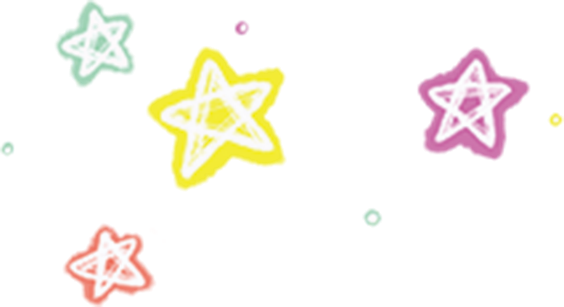 Mĩ thuật lớp 4
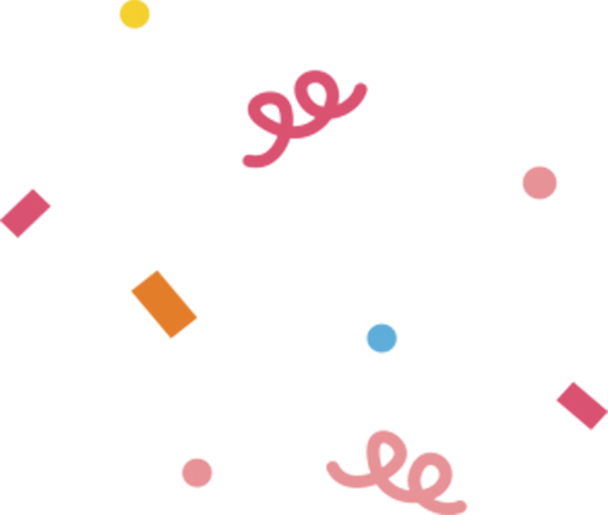 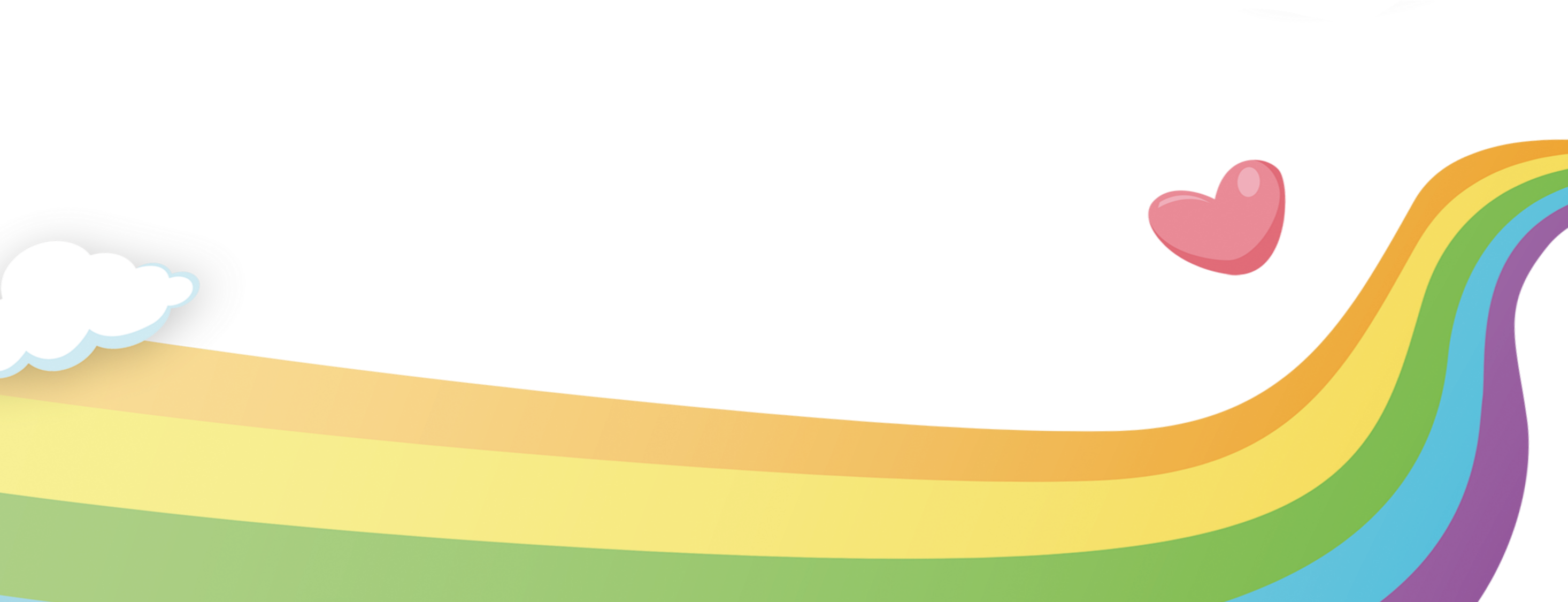 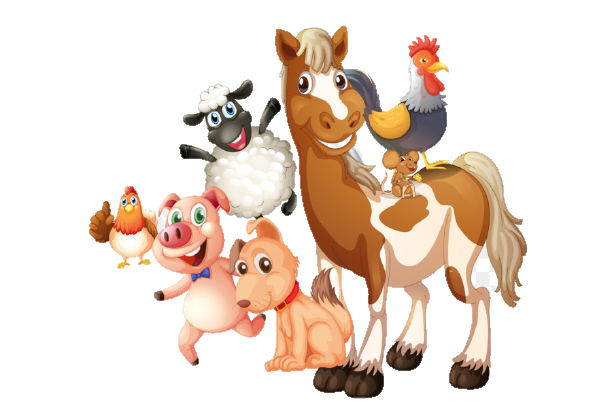 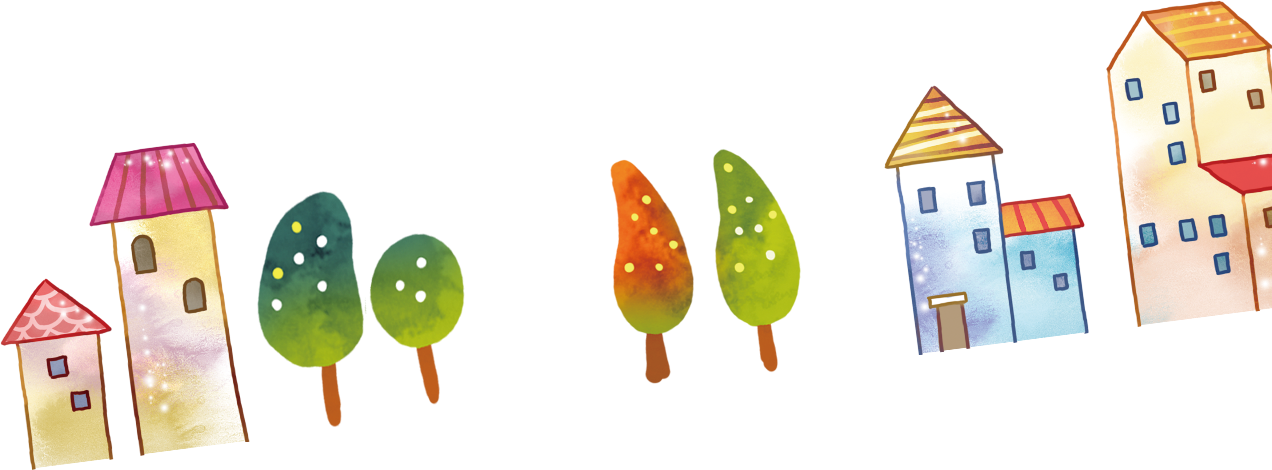 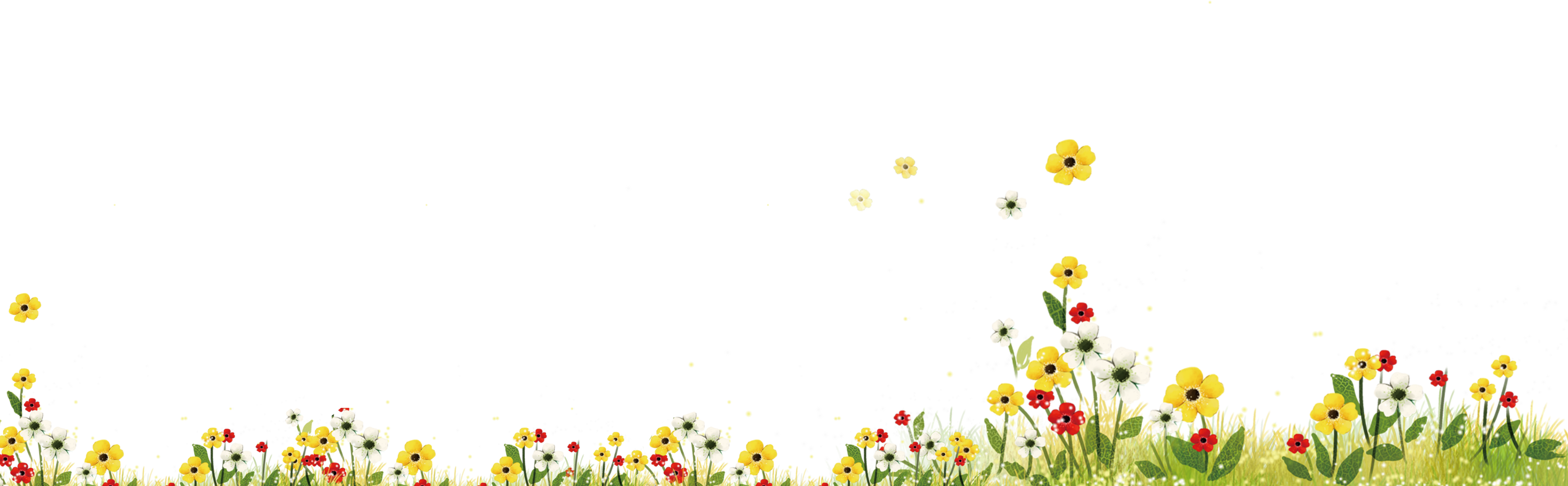 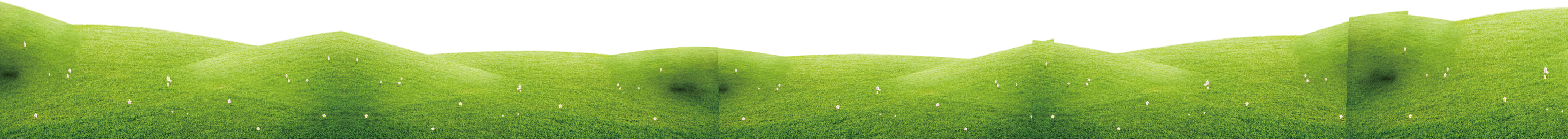 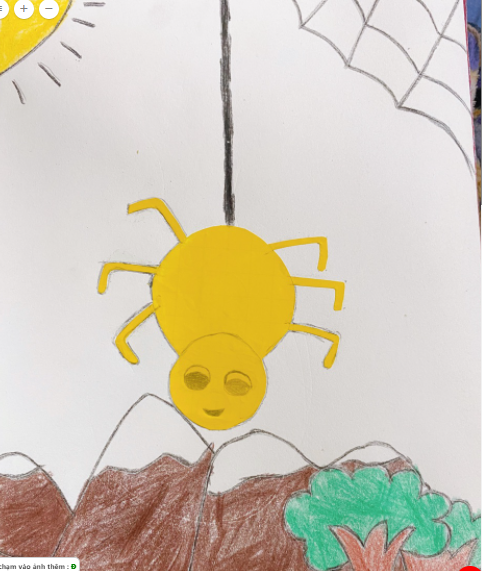 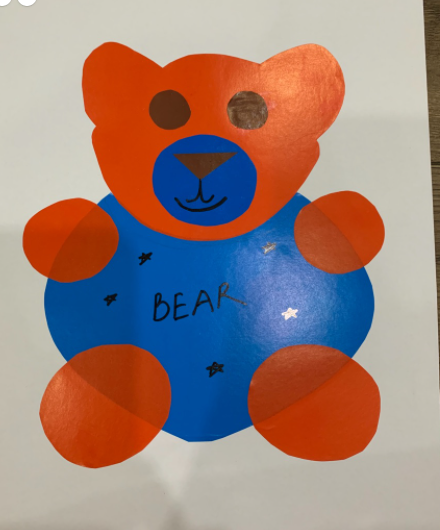 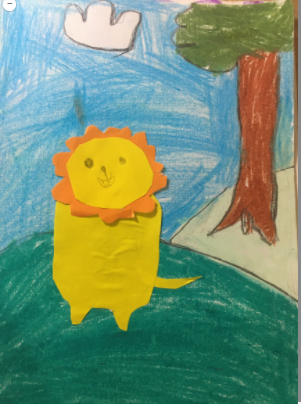 Anh Minh
Minh Thư
Minh Vũ
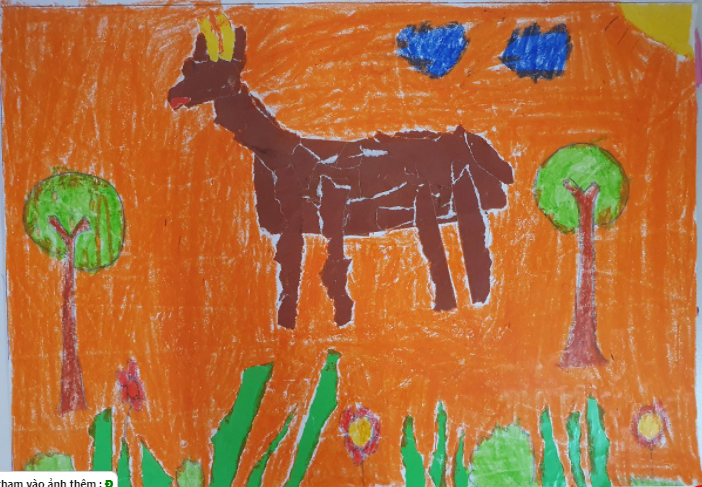 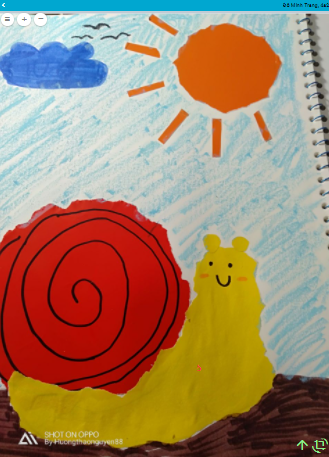 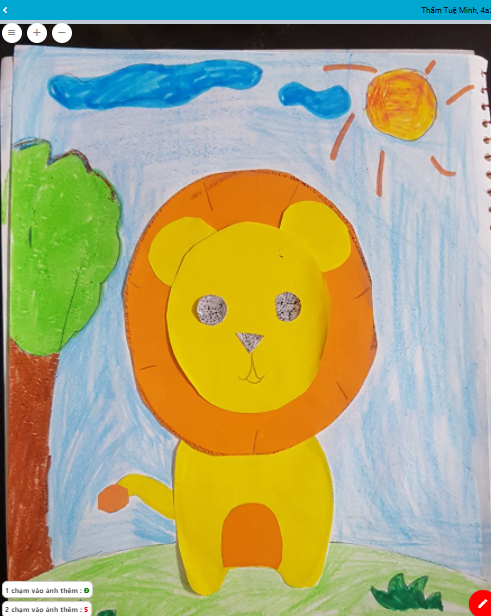 Minh Nam
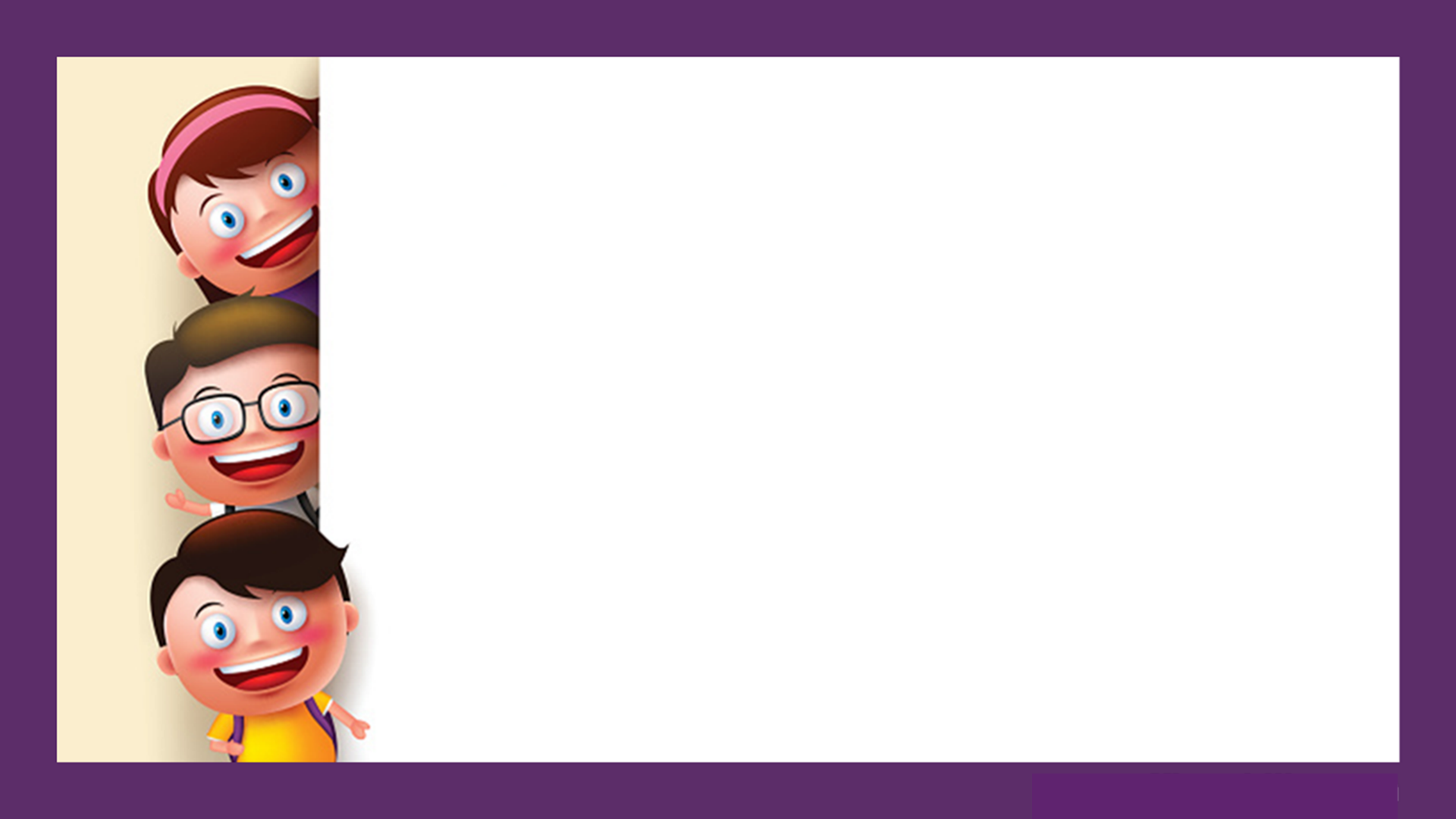 CHỦ ĐỀ 2: CHÚNG EM VỚI THẾ GIỚI ĐỘNG VẬT
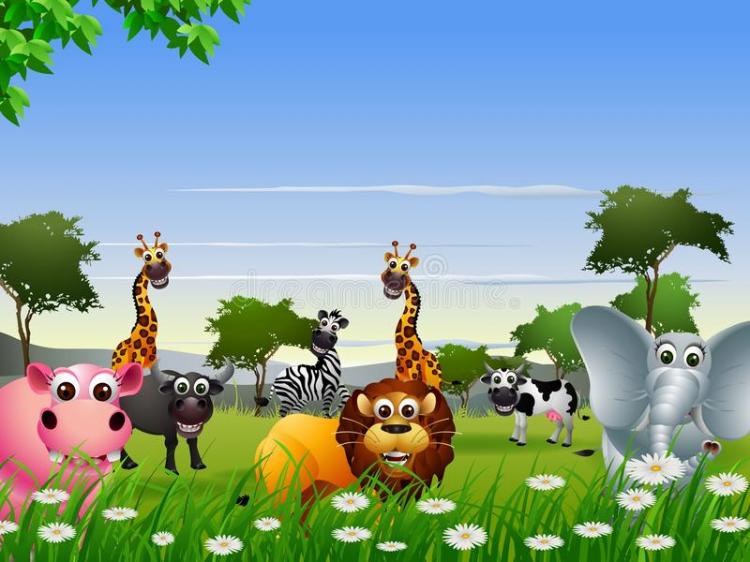 Chủ đề 2
Chúng em với thế giới động vật 
Tiết 4: Tạo hình con vật từ vỏ hộp
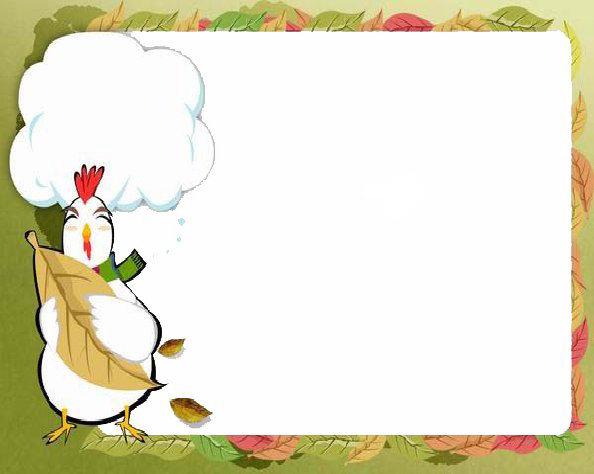 Kiểm tra 
dụng cụ  
học vẽ
1/ Sách học mĩ thuật  
2/Giấy màu, bìa màu, vỏ hộp,….
3/ Kéo, keo dán, băng dính.
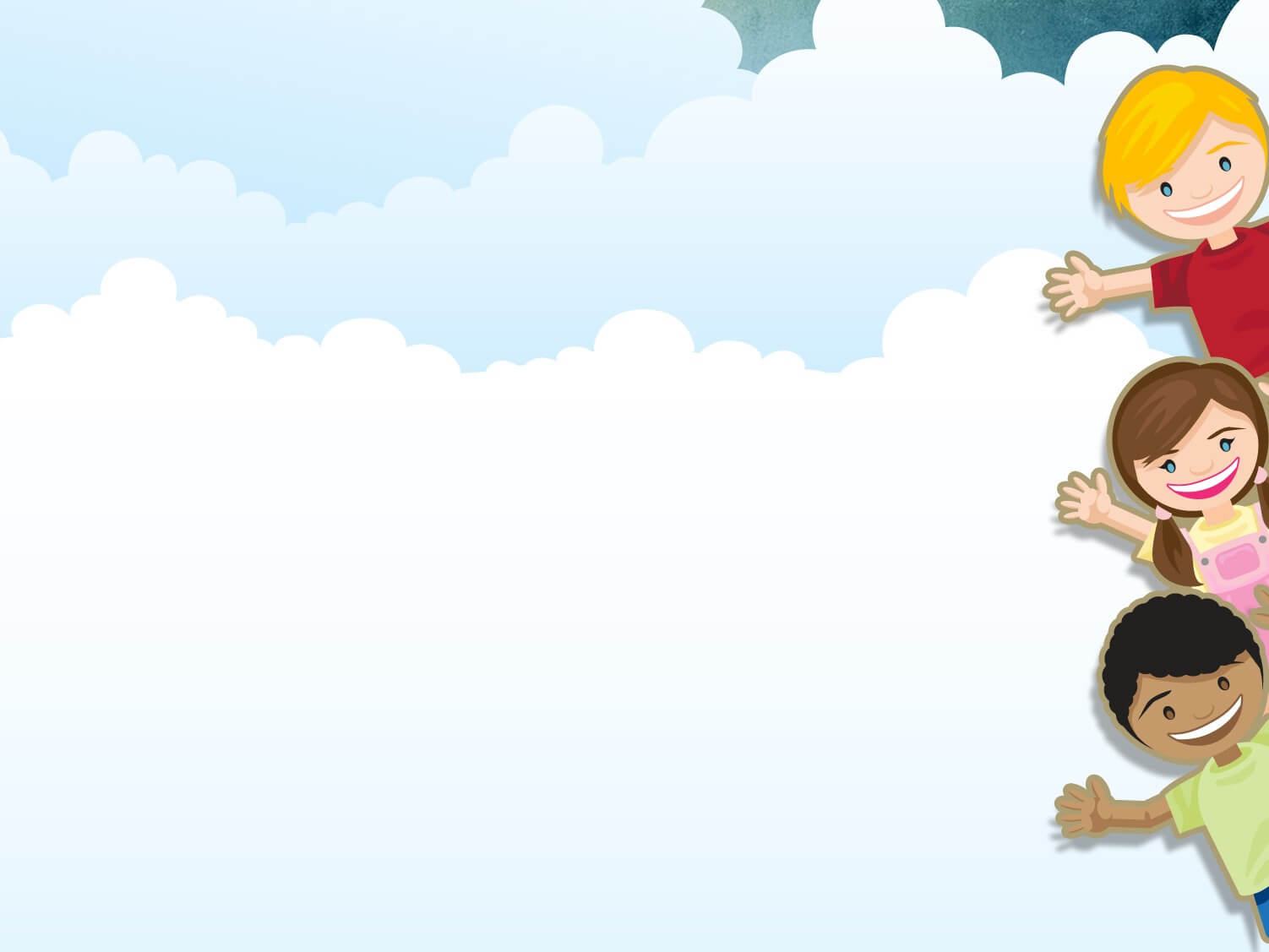 MỤC TIÊU
1- Nêu được đặc điểm của một số con vật.
2- Tạo dáng được hình ảnh con vật bằng vỏ hộp
3- Giới thiệu, chia sẻ  và nêu cảm nhận 
về sản phẩm của mình.
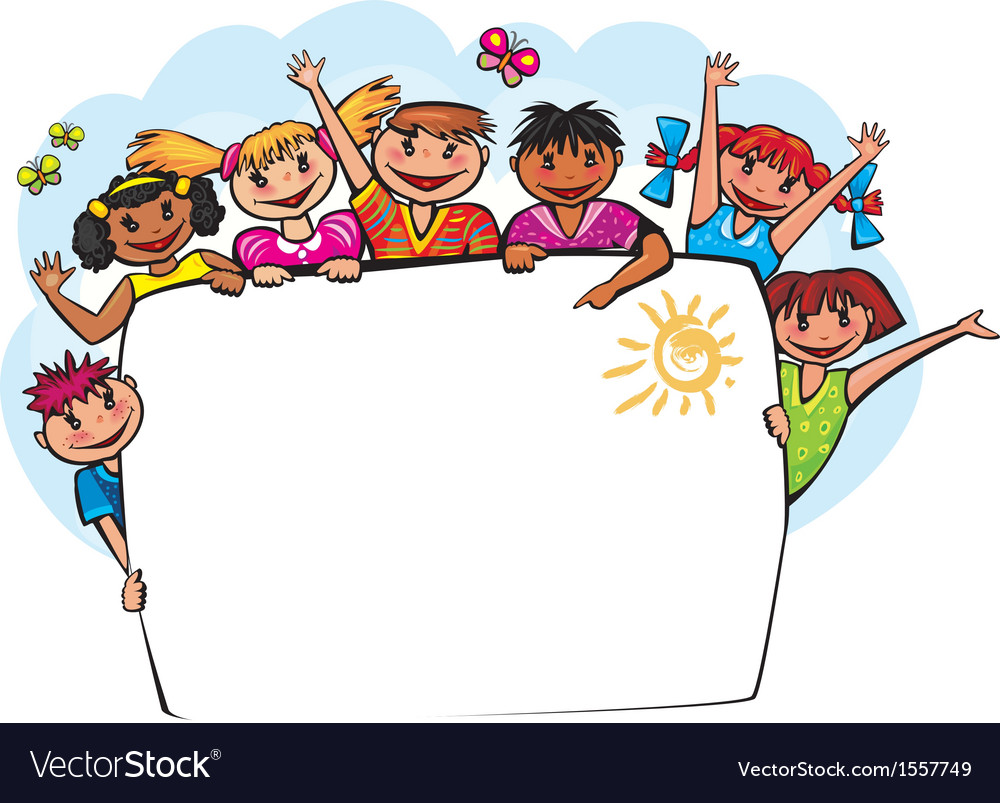 1.KHÁM PHÁ
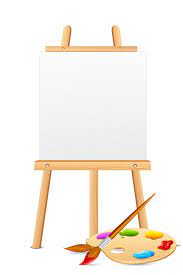 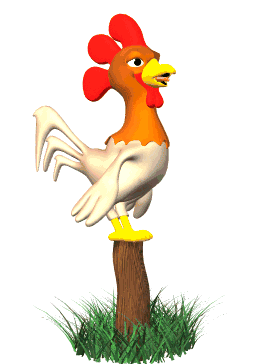 trò chơi
ĐOÁN TÊN CON VẬT
 DỰA VÀO GỢI Ý HÌNH ẢNH
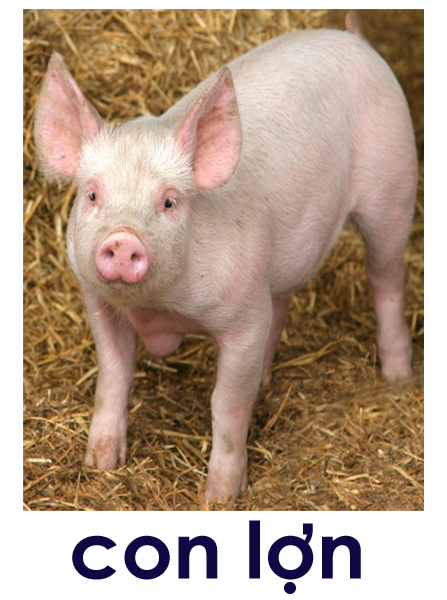 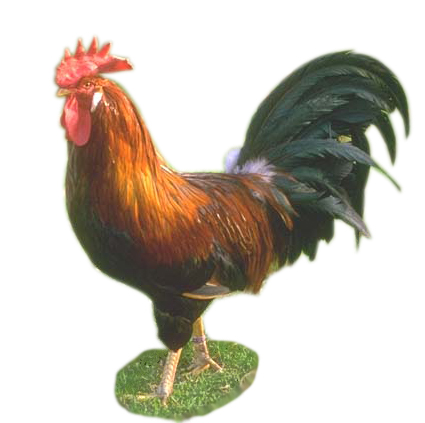 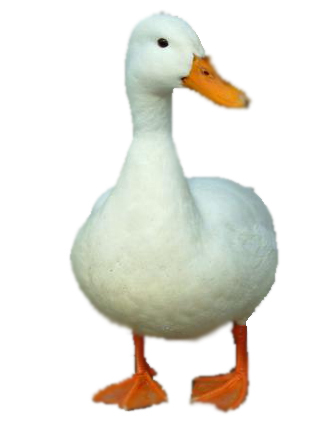 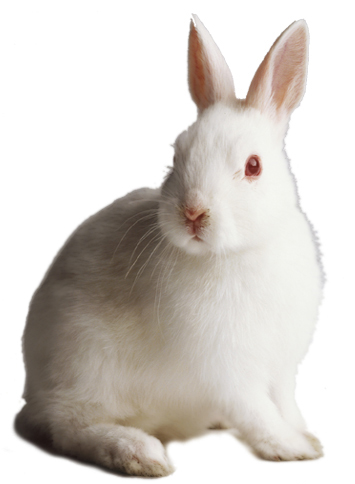 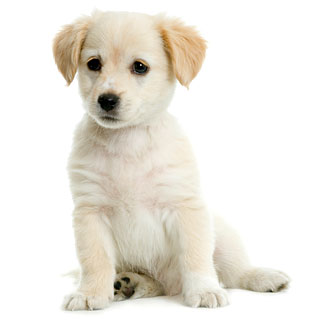 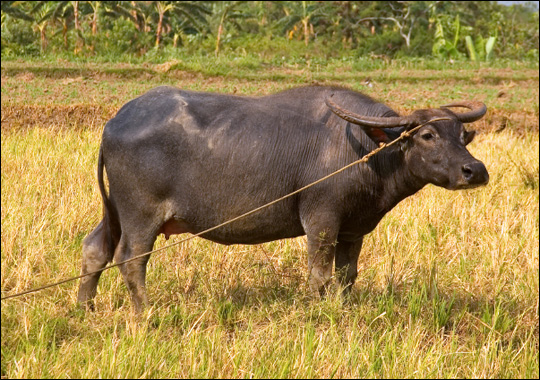 H
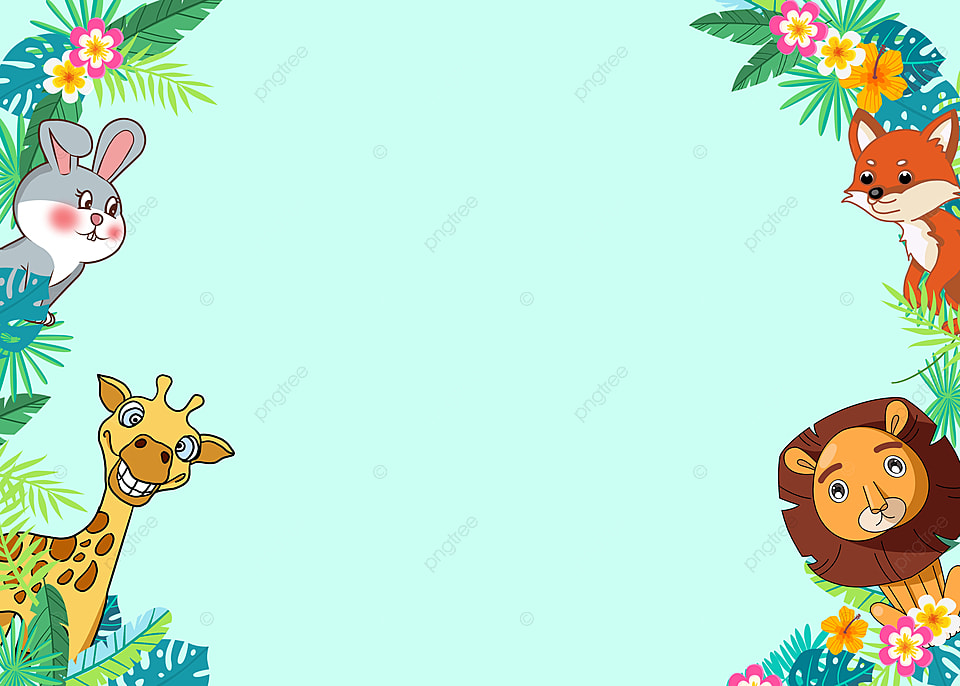 Mỗi con vật chúng đều có 
đặc điểm
hình dáng 
 màu sắc 
khác nhau
Chúng ta phải ghi nhớ nhé!
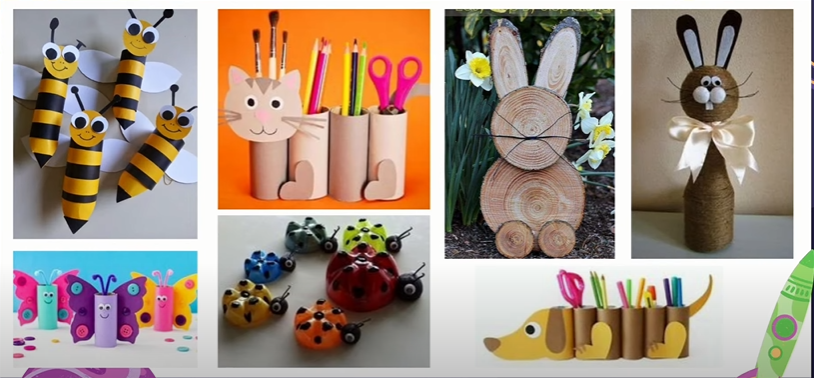 1. Nêu tên gọi của từng sản phẩm? 
2. Chúng được làm từ những chất liệu gì
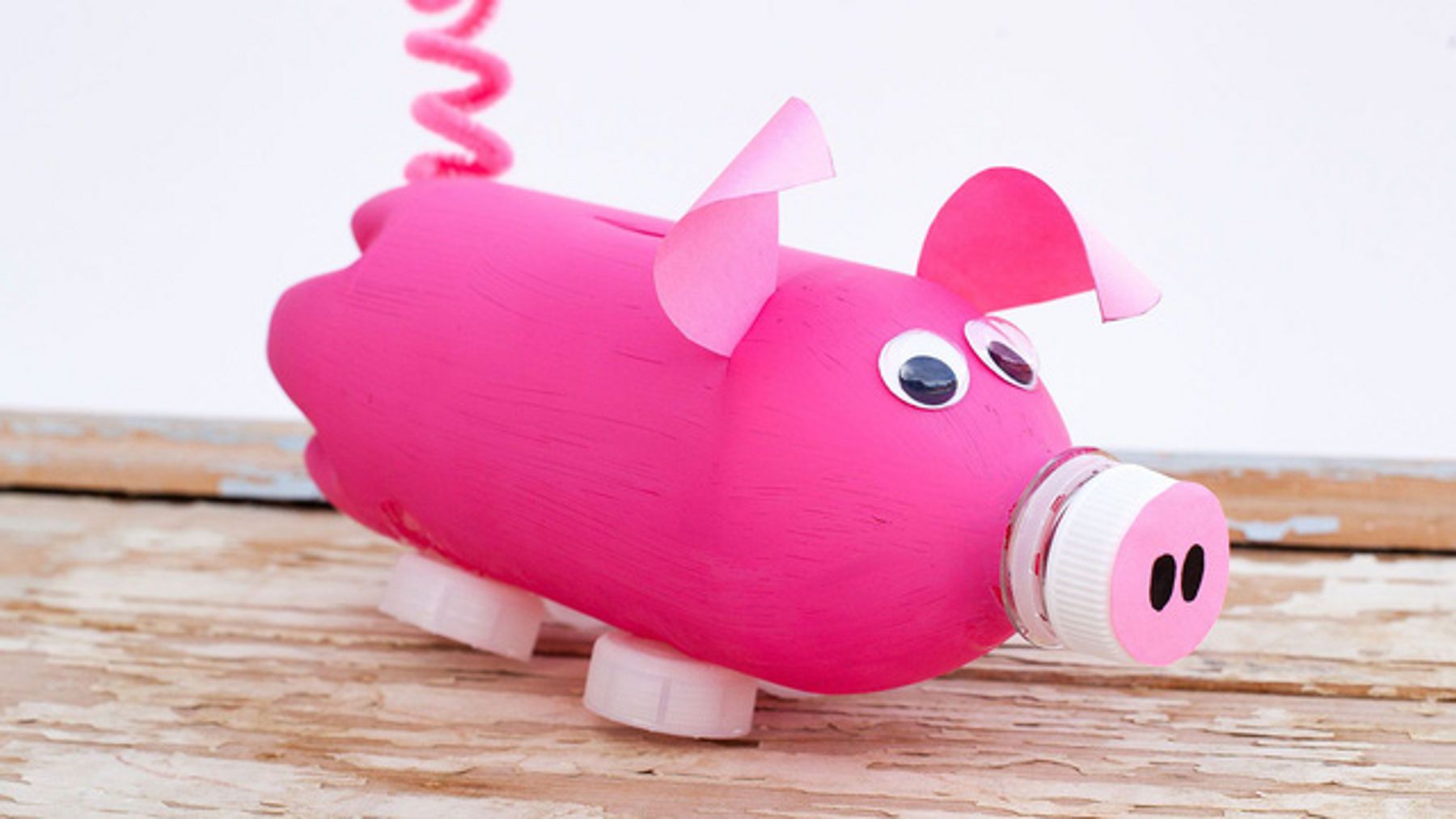 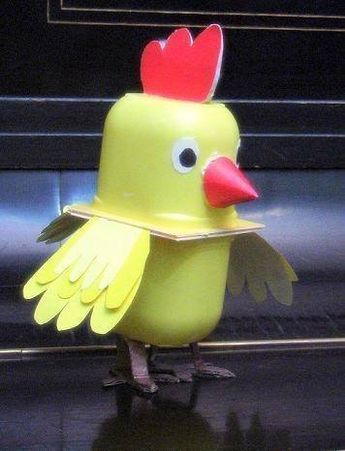 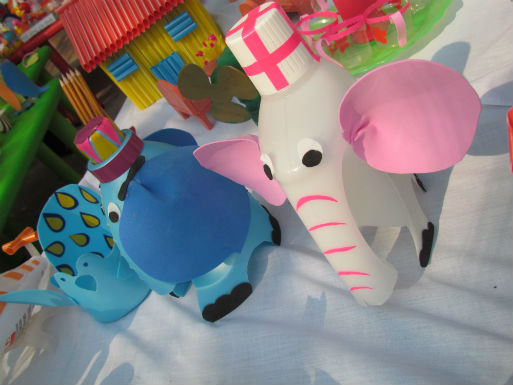 Từ những đồ vật đã qua sử dụng bằng đôi bàn tay khéo léo và óc sáng tạo chúng ta có thể tạo ra rất nhiều những con vật ngộ nghĩnh, đáng yêu.
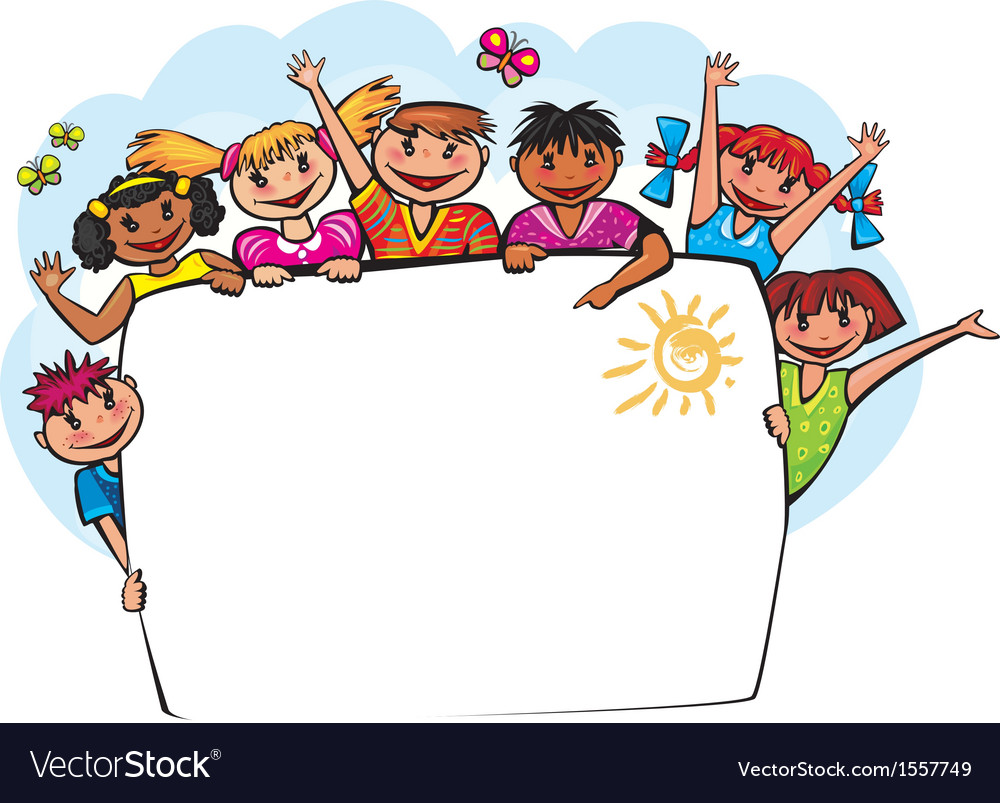 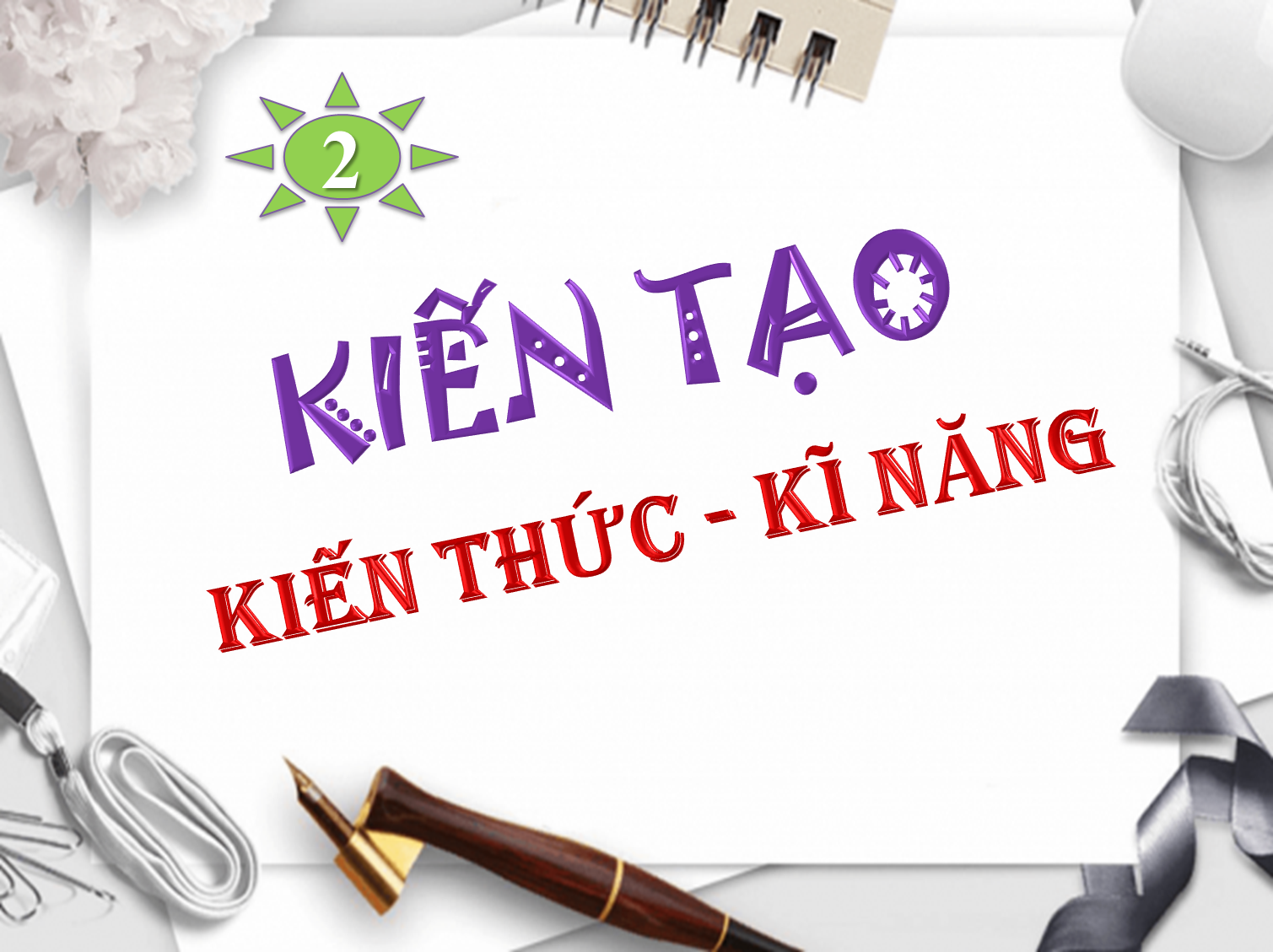 2.
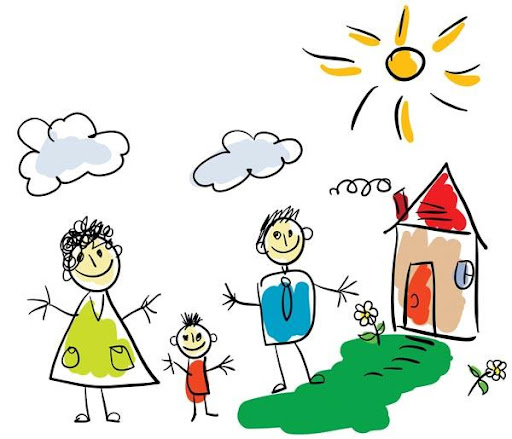 Gợi ý các bước tạo hình
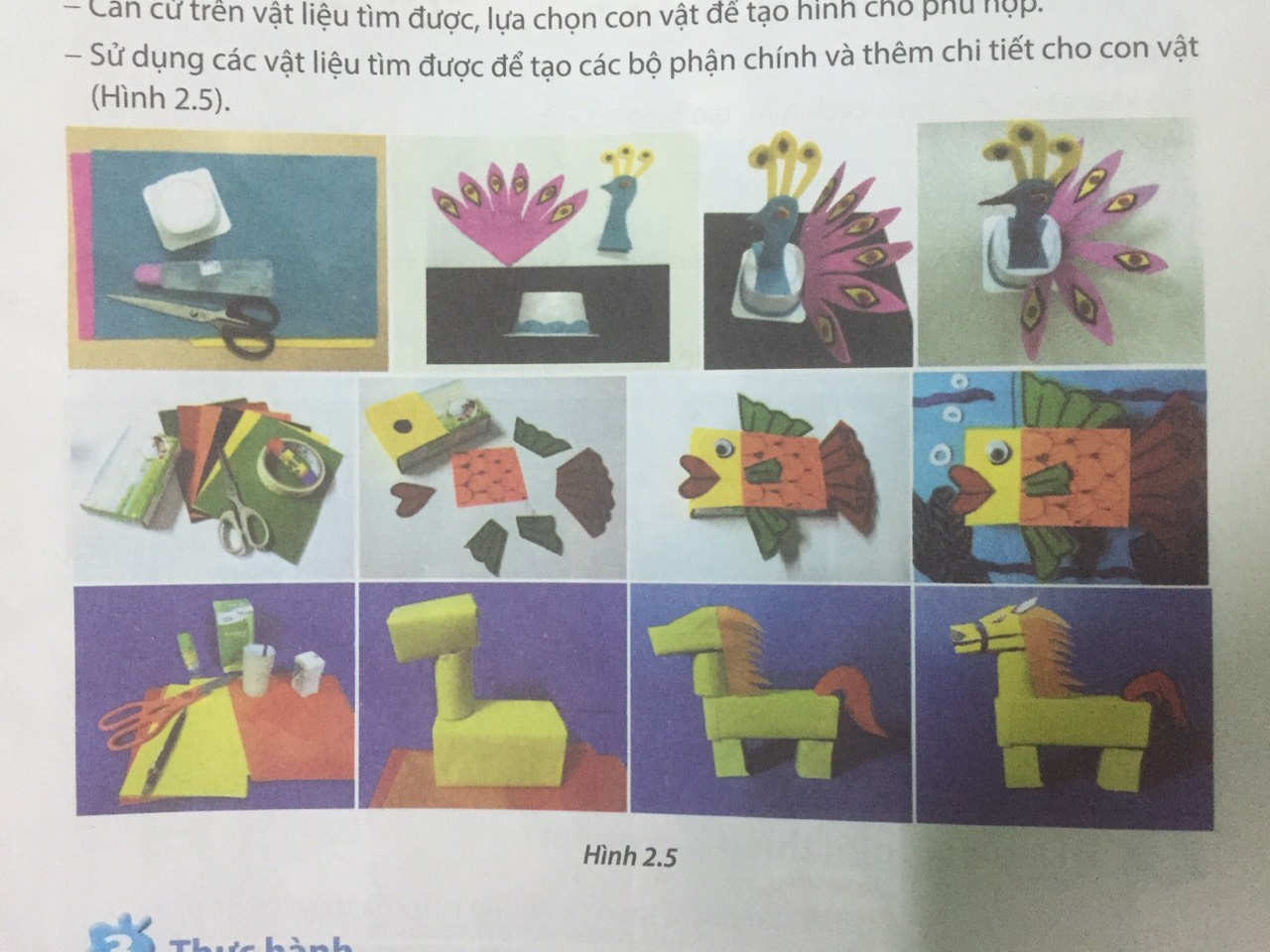 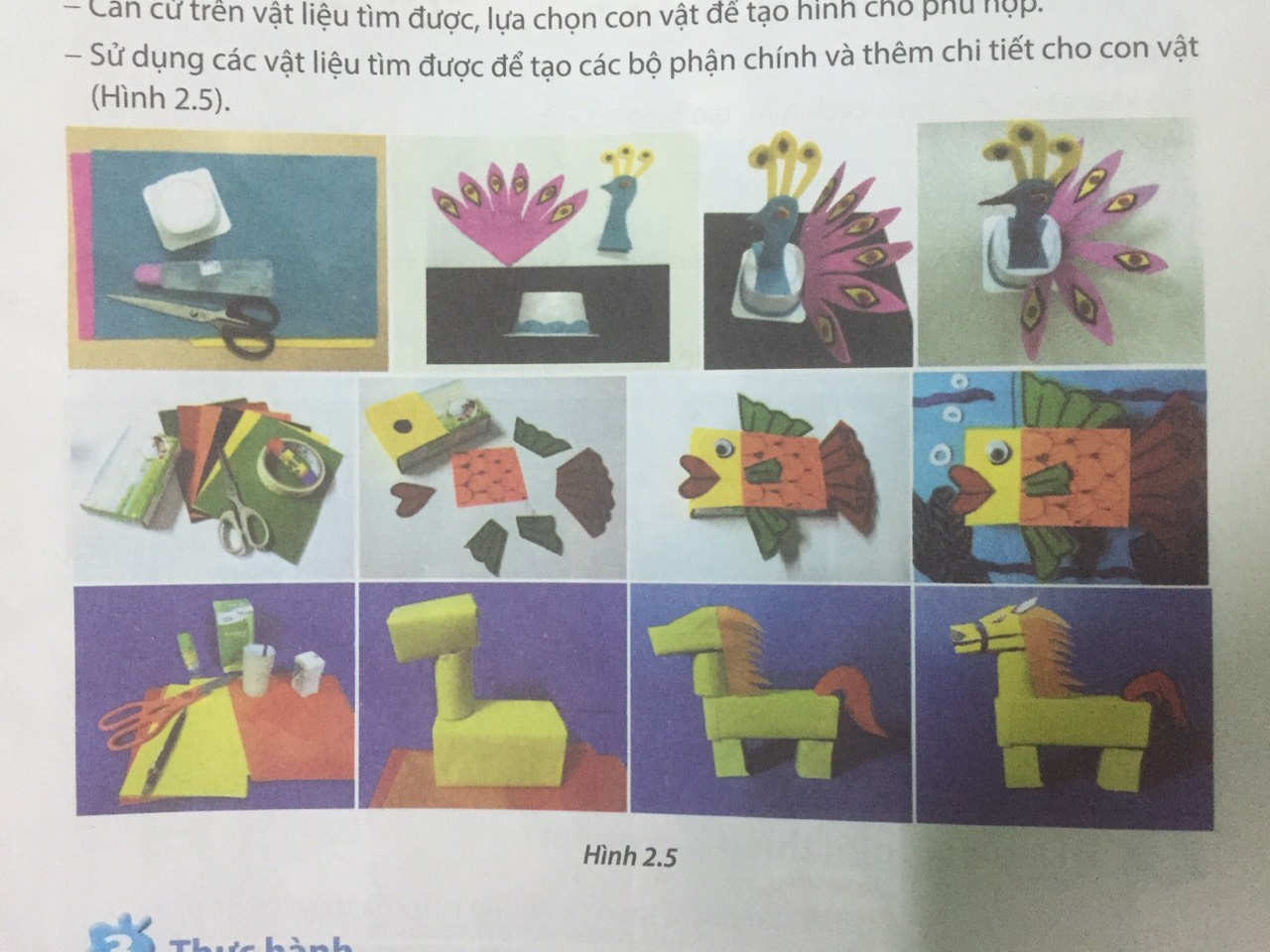 BƯỚC 1: LỰA CHỌN CON VẬT ĐỂ TẠO HÌNH TÌM
VẬT LIỆU CHO PHÙ HỢP
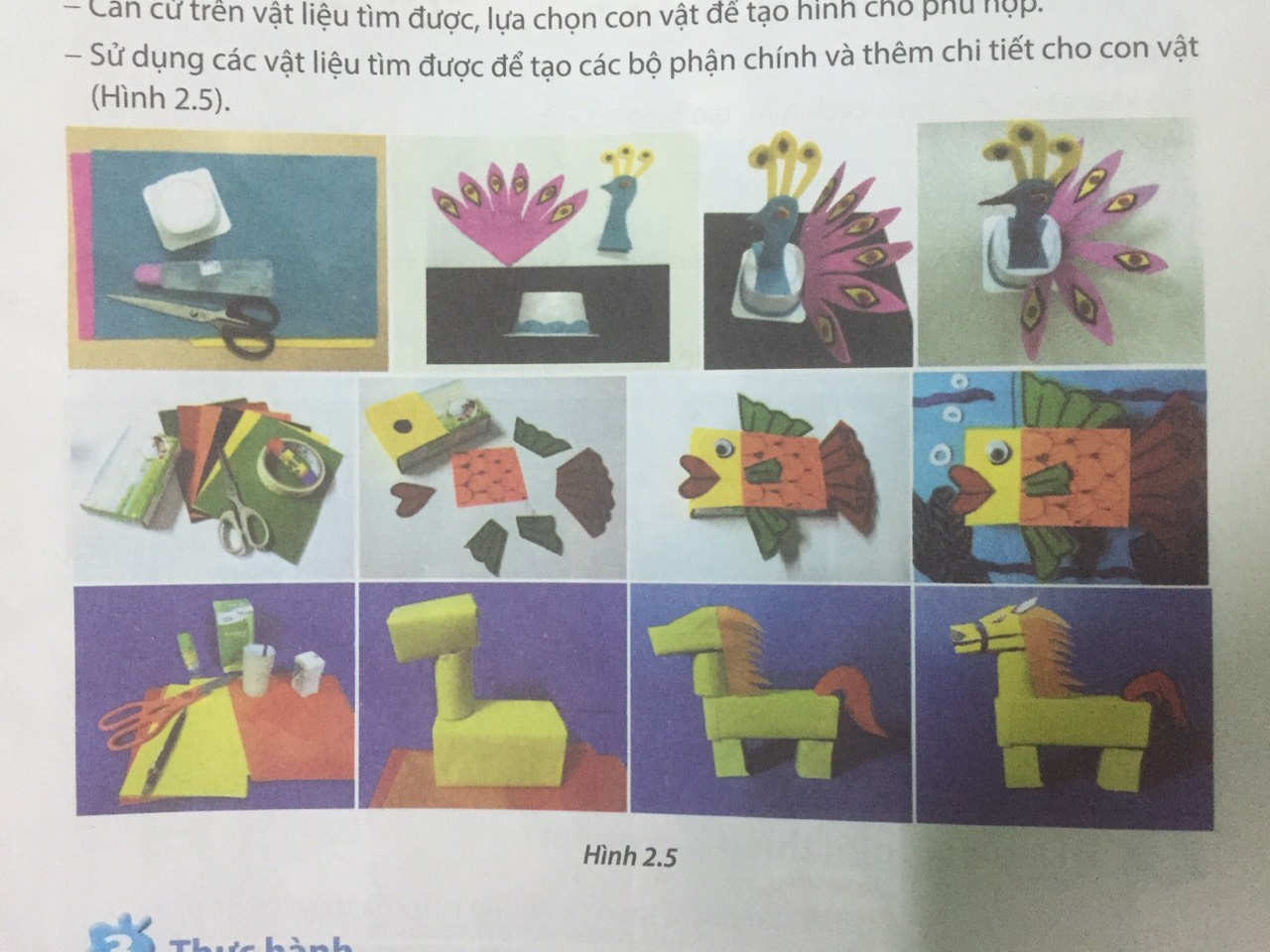 BƯỚC 2: TẠO CÁC BỘ PHẬN CHÍNH CHO CON VẬT
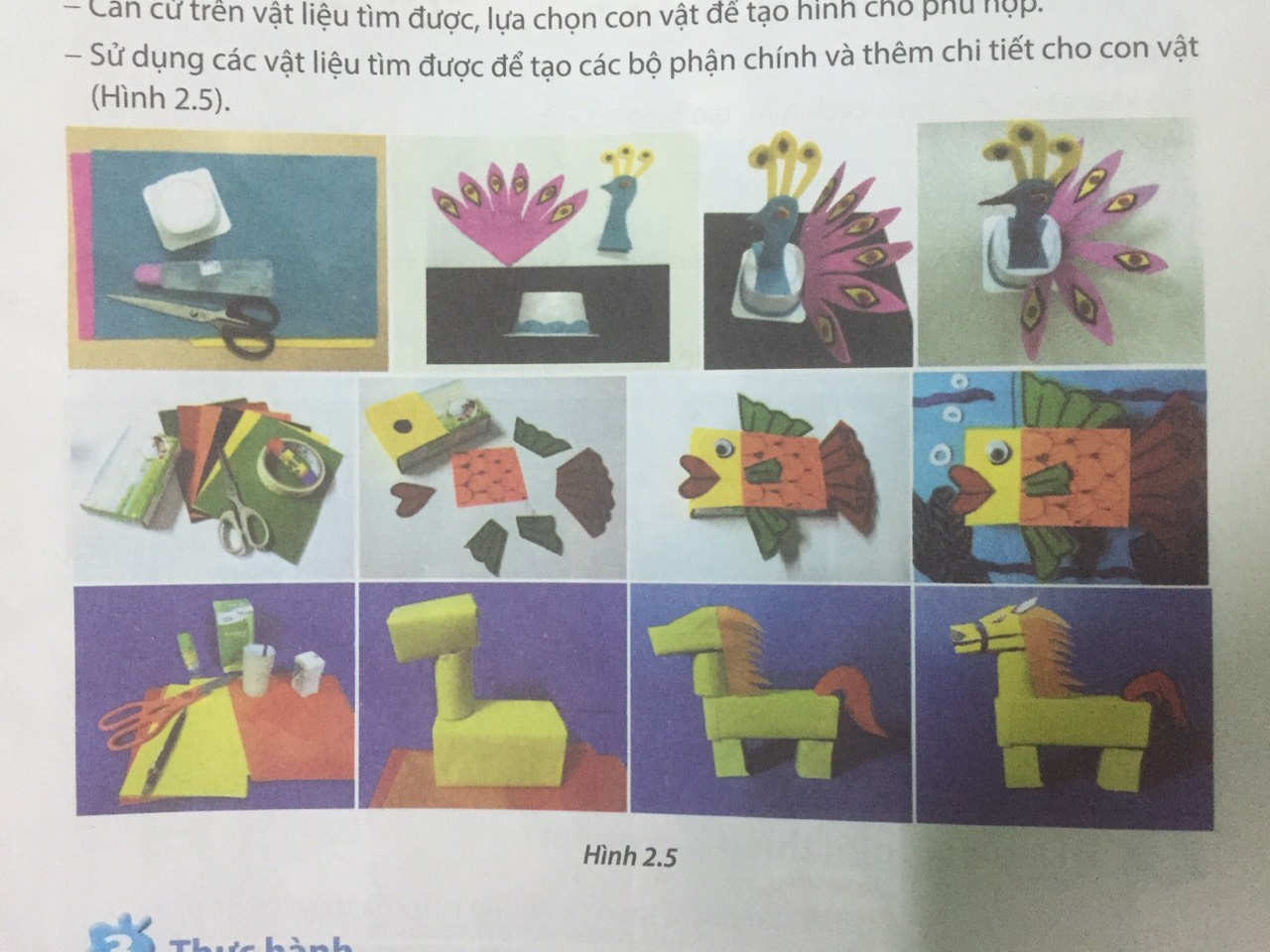 BƯỚC 3: THÊM CHI TIẾT CHO CON VẬT
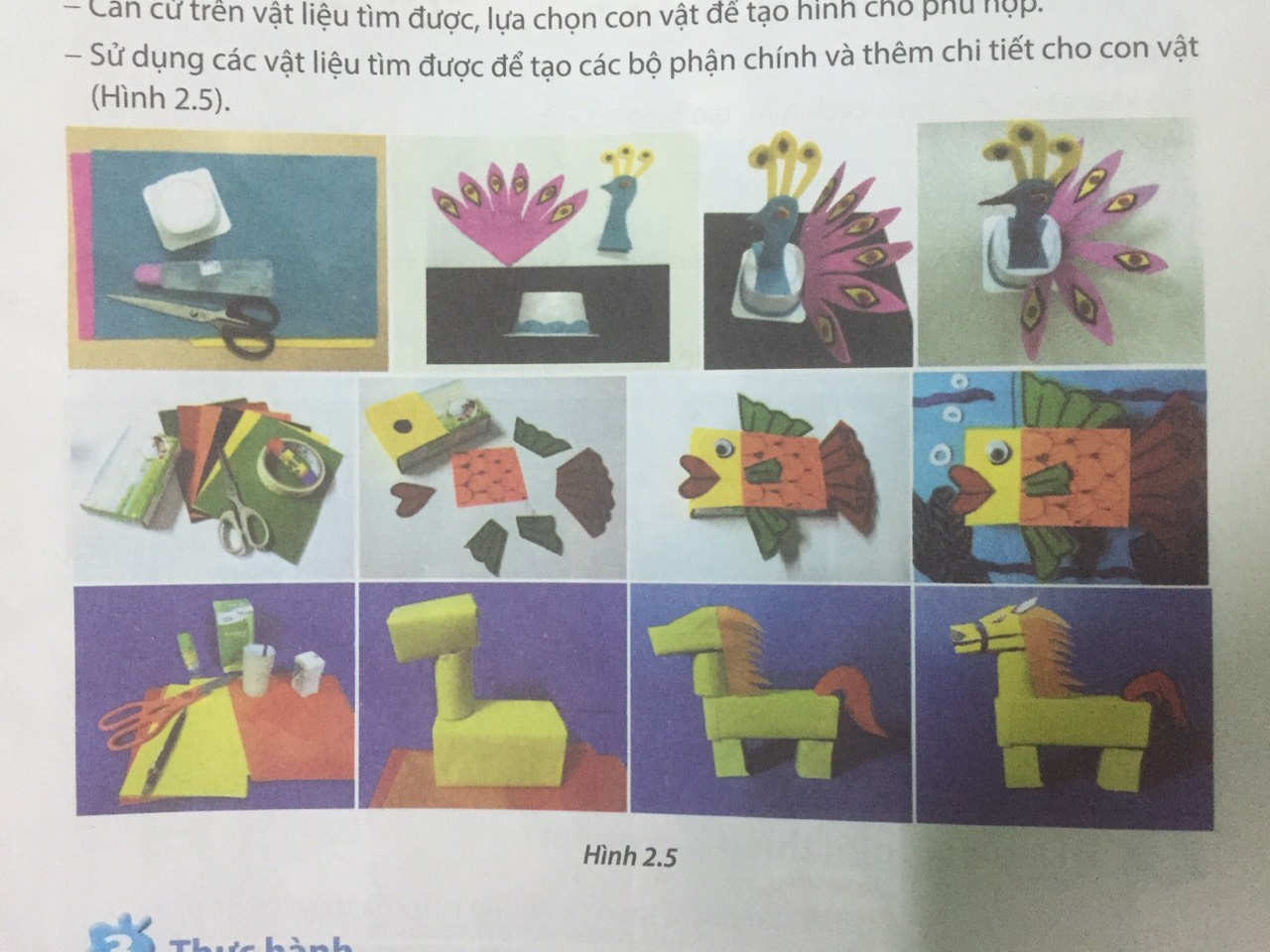 BƯỚC 4: HOÀN CHỈNH SẢN PHẨM
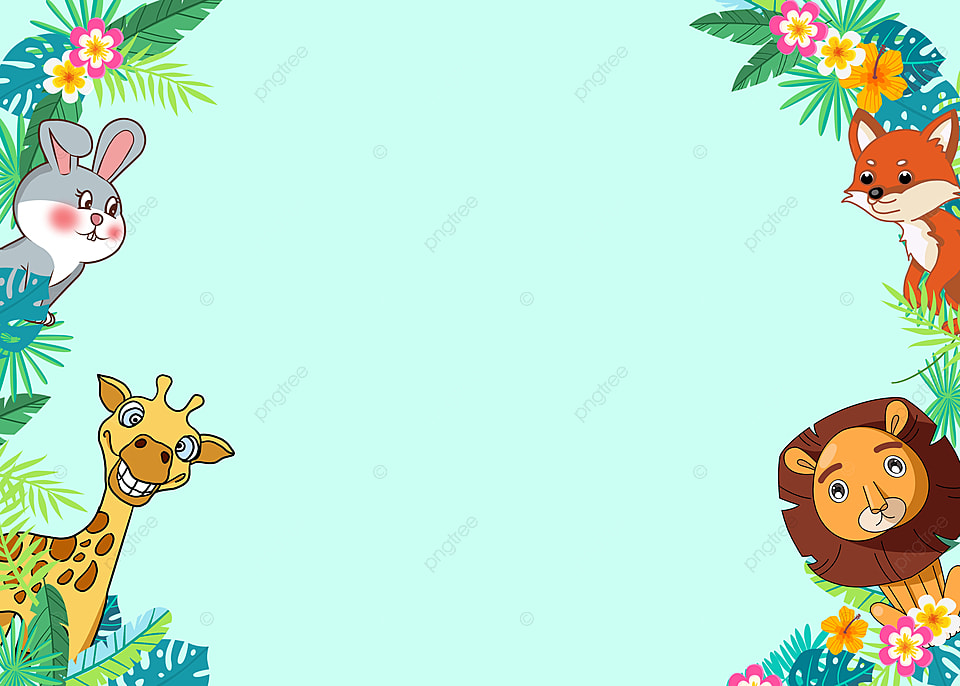 Có nhiều hình thức tạo hình sản phẩm 
con vật khác nhau.
Khi tạo hình con vật cần chú ý đến đặc điểm nổi bật, hình dáng hoạt động và
 màu sắc của con vật.
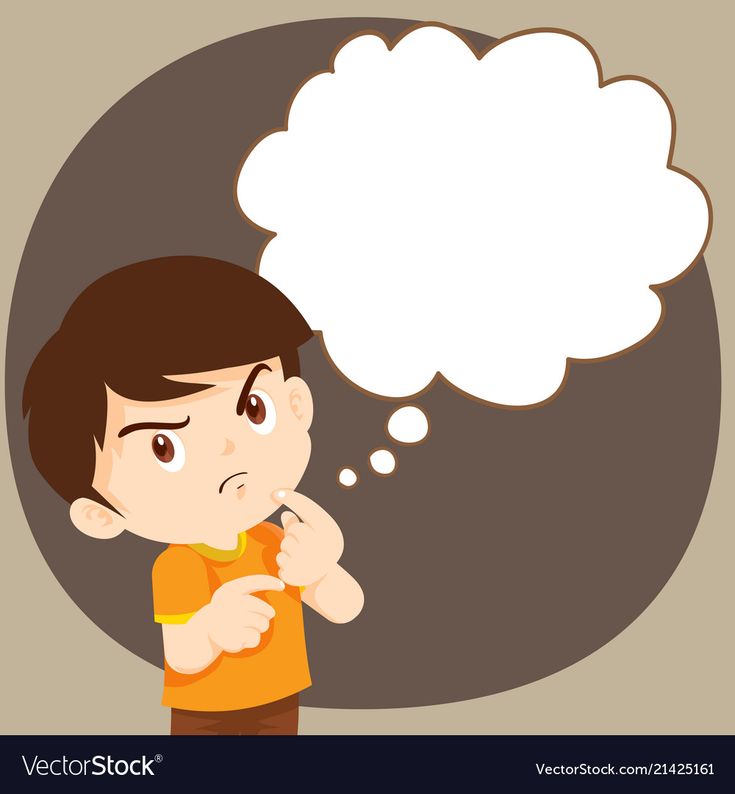 Bạn đã có ý tưởng 
cho 
sản phẩm của mình chưa?
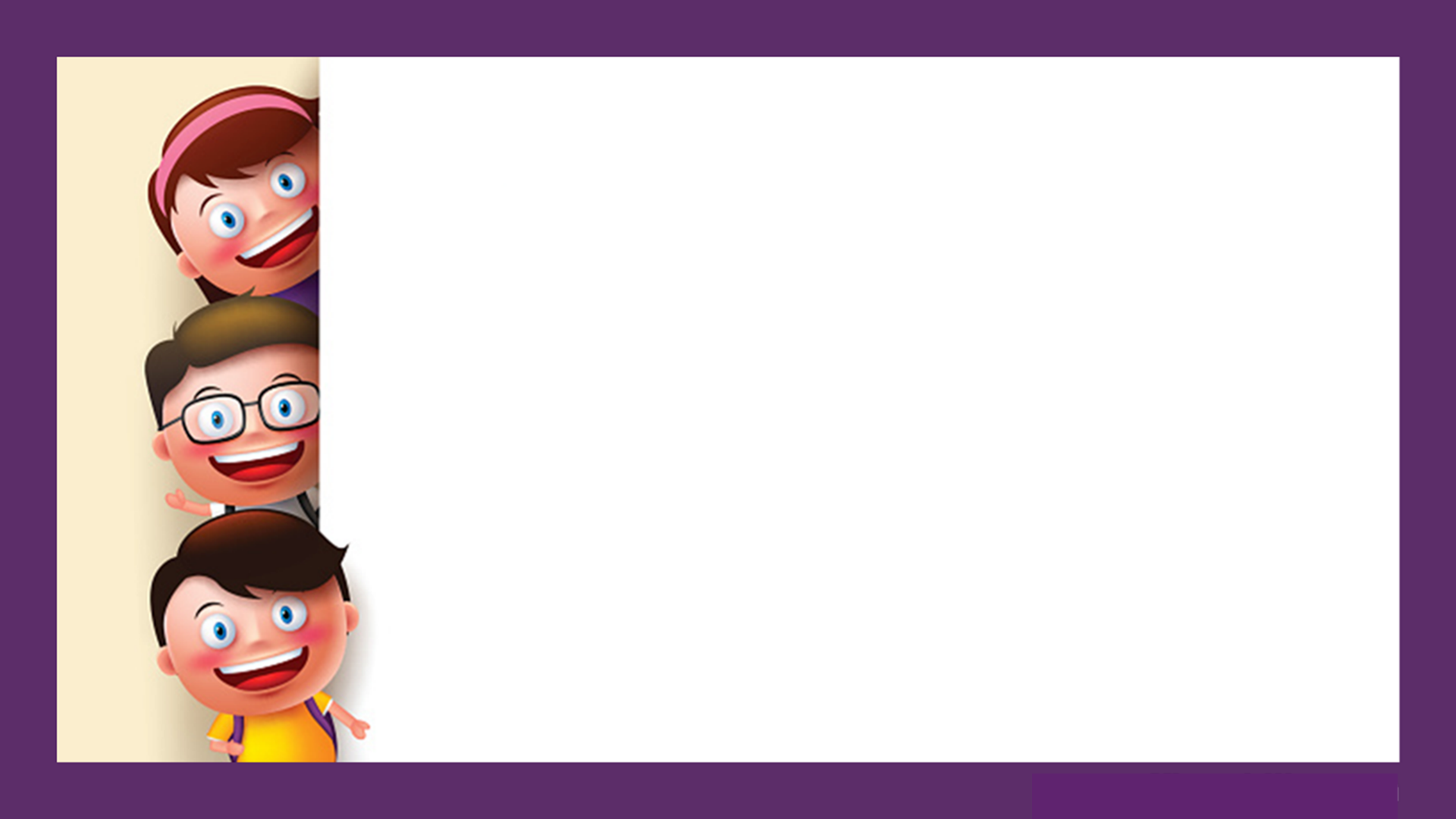 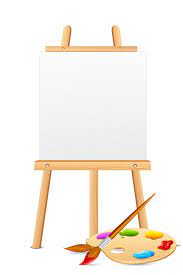 Hãy cùng xem 
sản phẩm 
Tham khảo nhé 
các bạn!
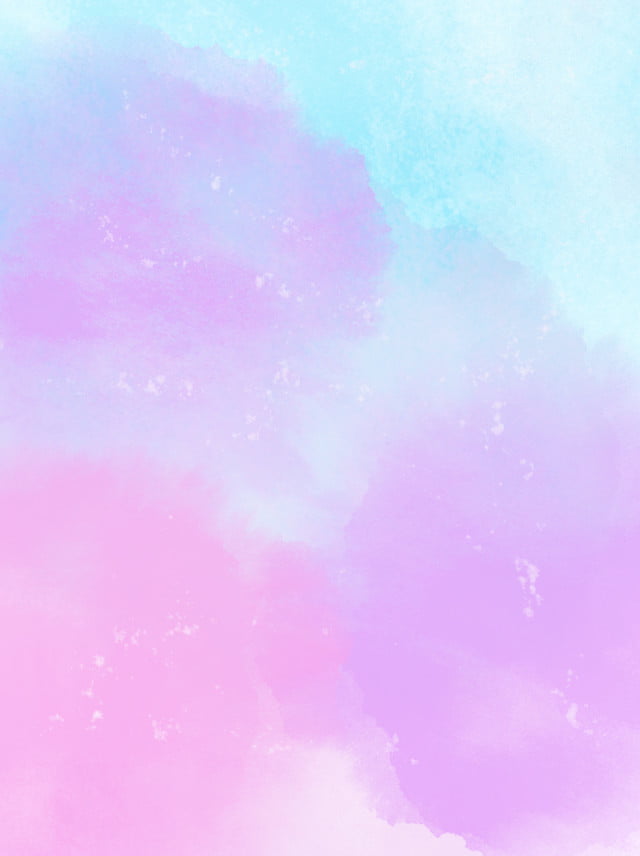 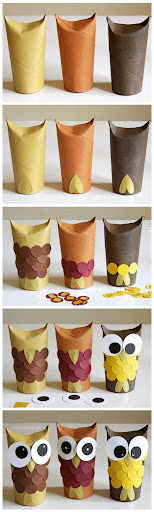 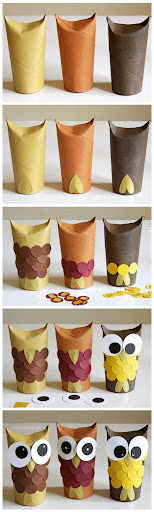 2
1
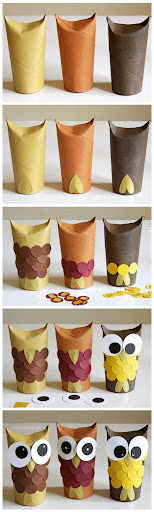 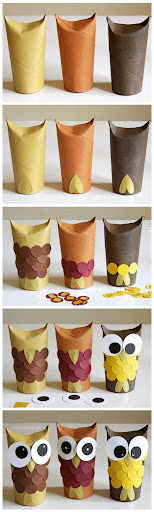 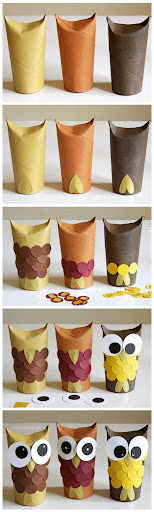 4
3
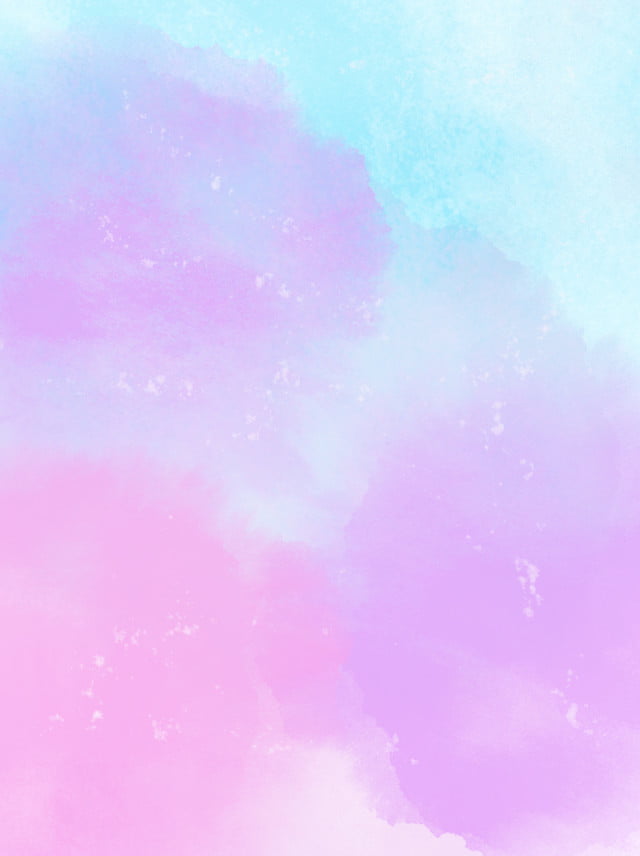 Sản phẩm tham khảotham khảo
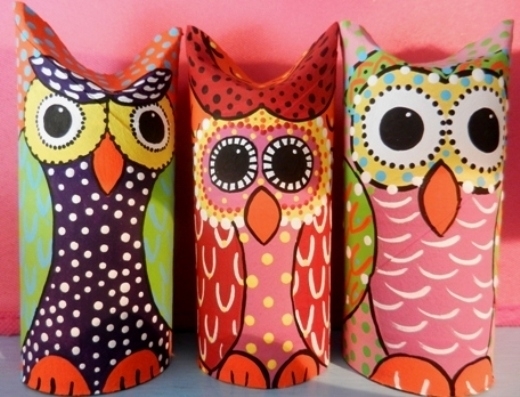 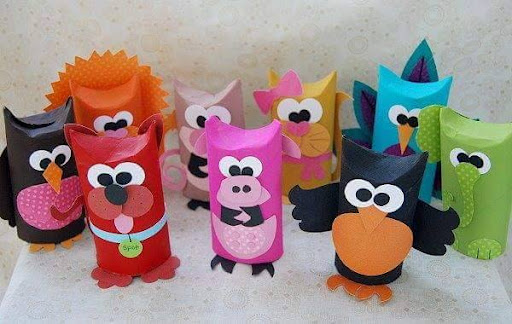 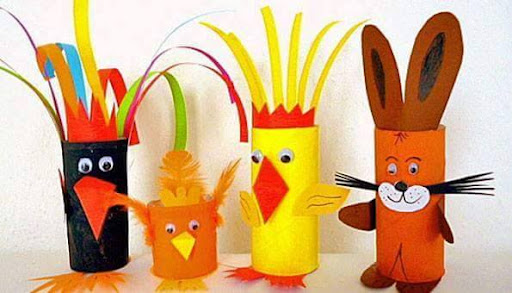 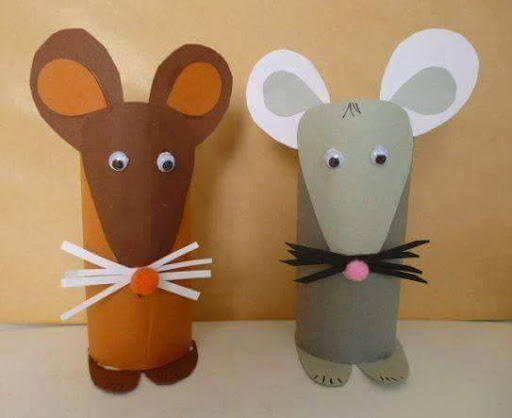 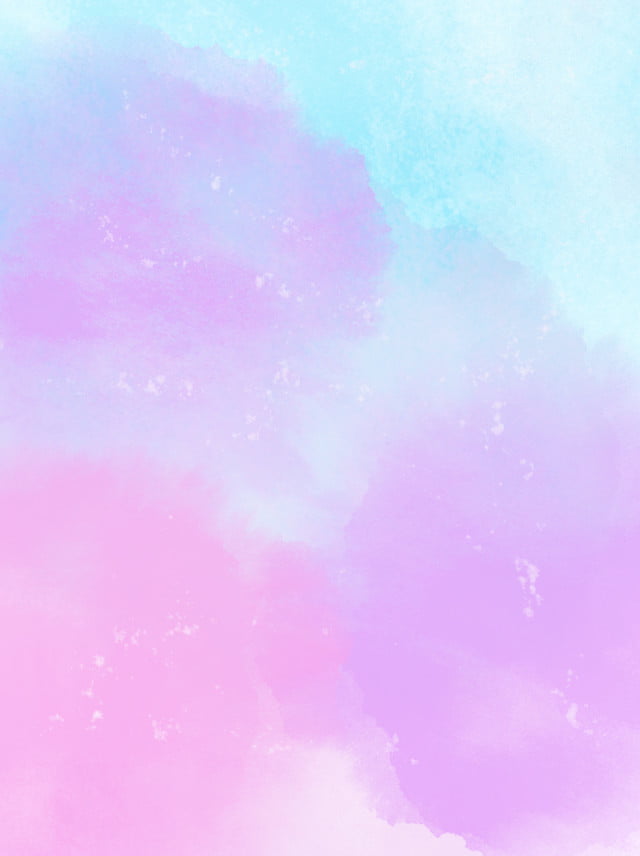 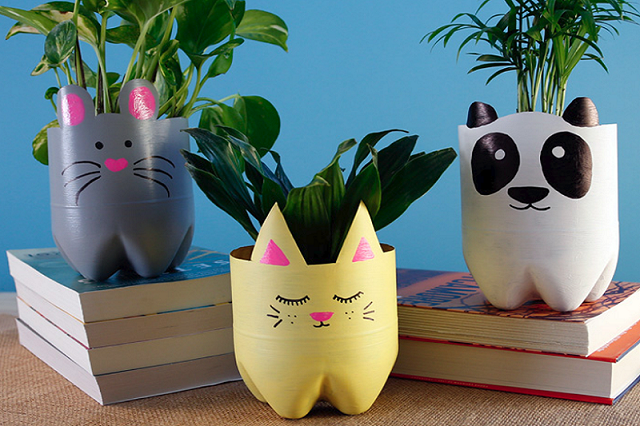 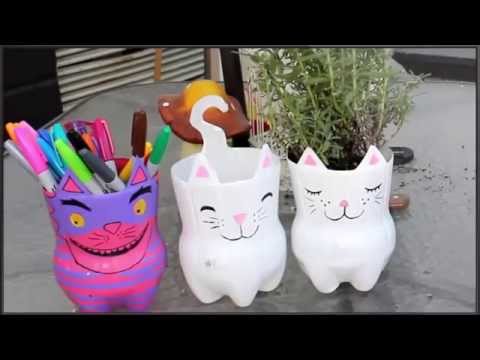 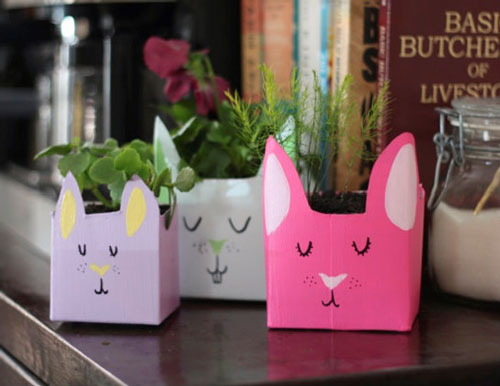 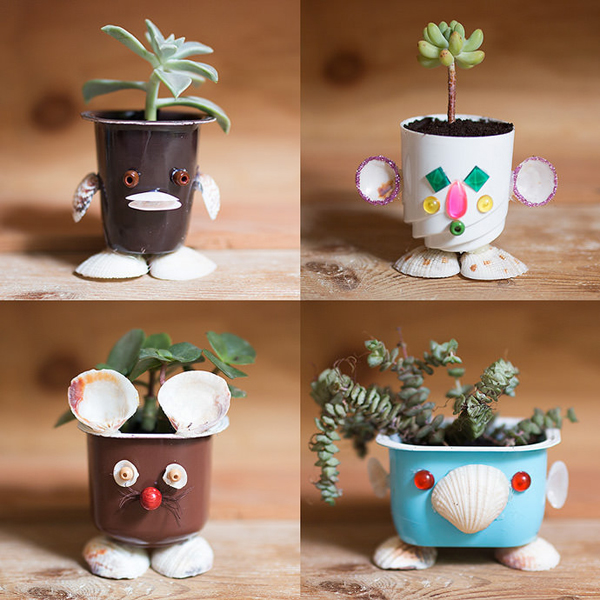 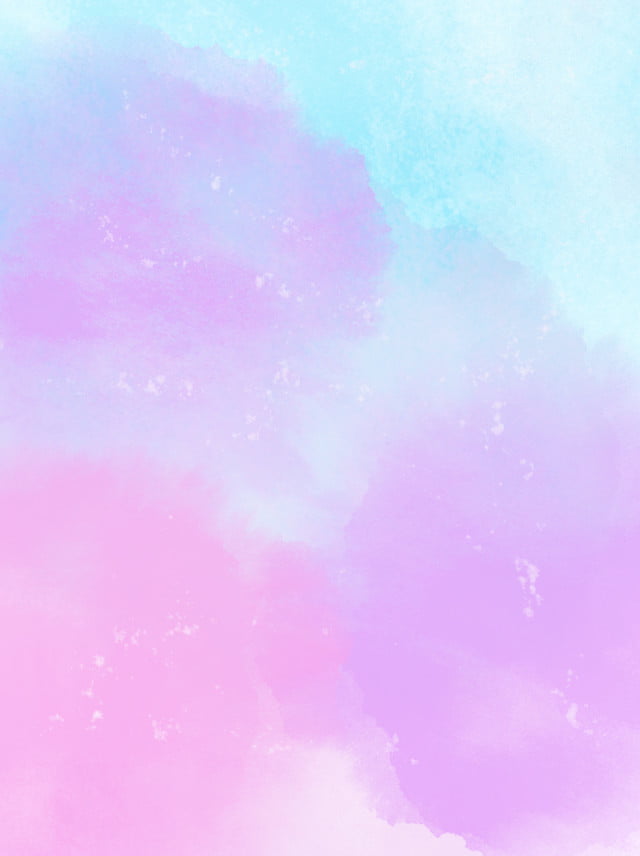 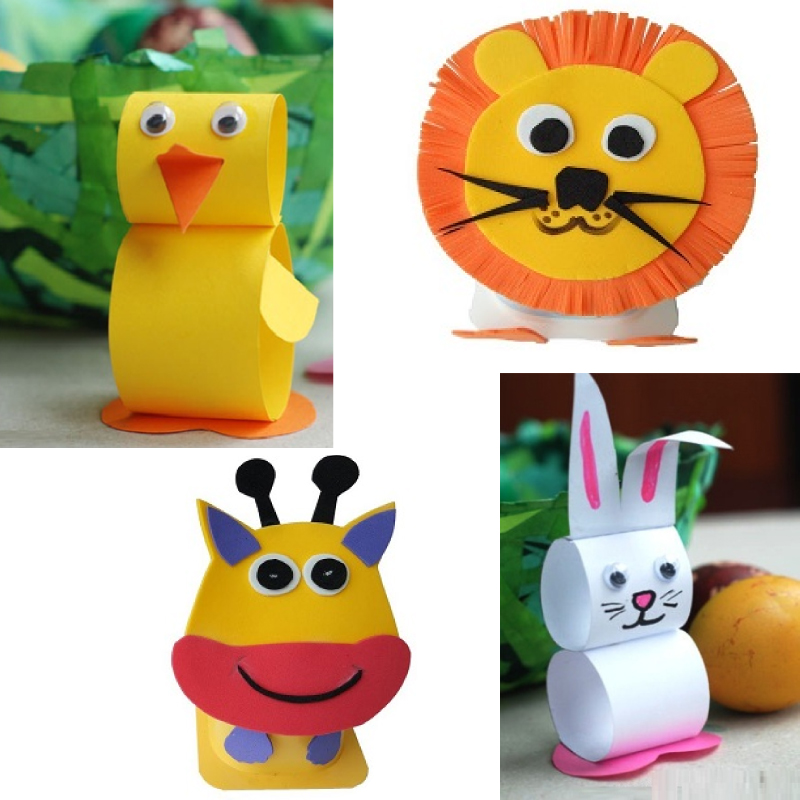 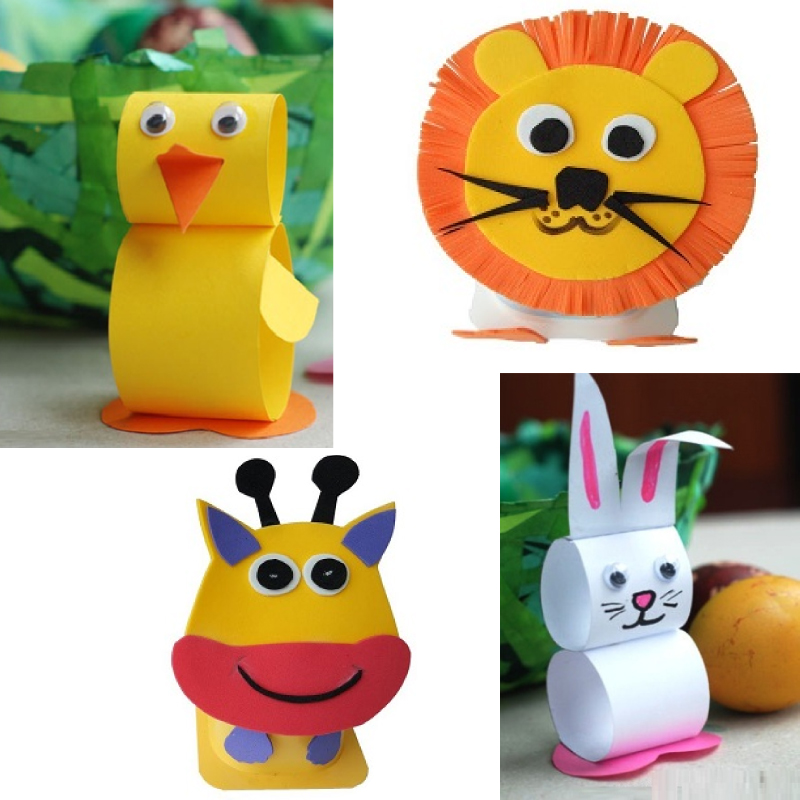 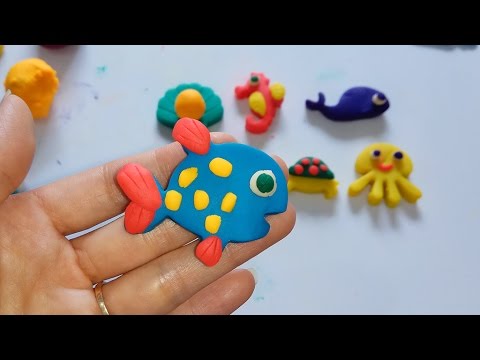 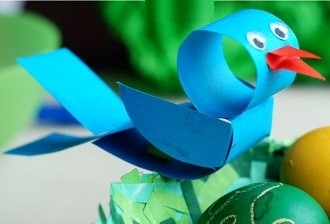 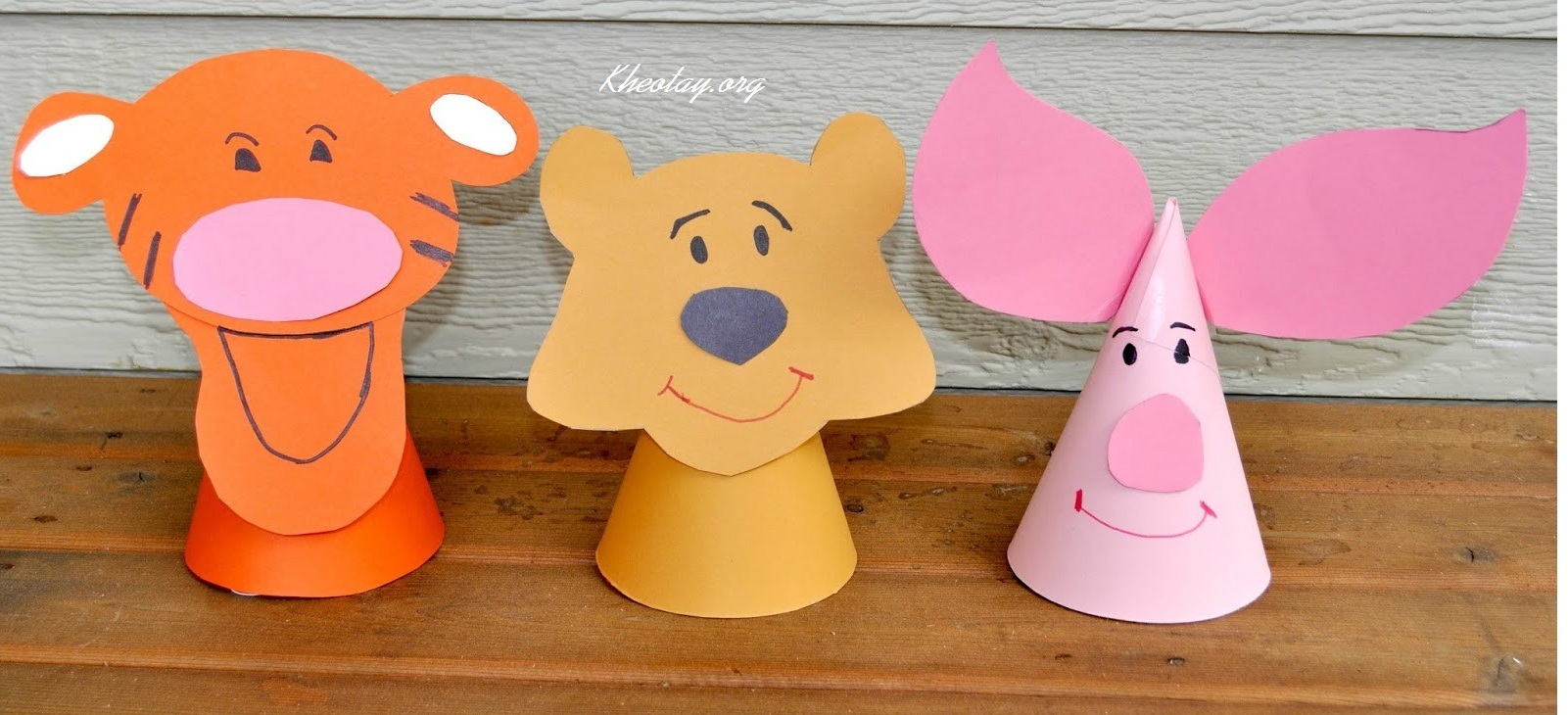 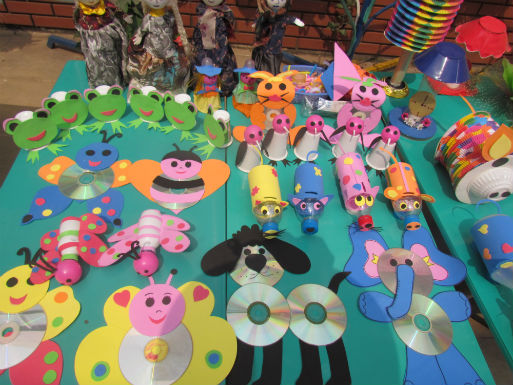 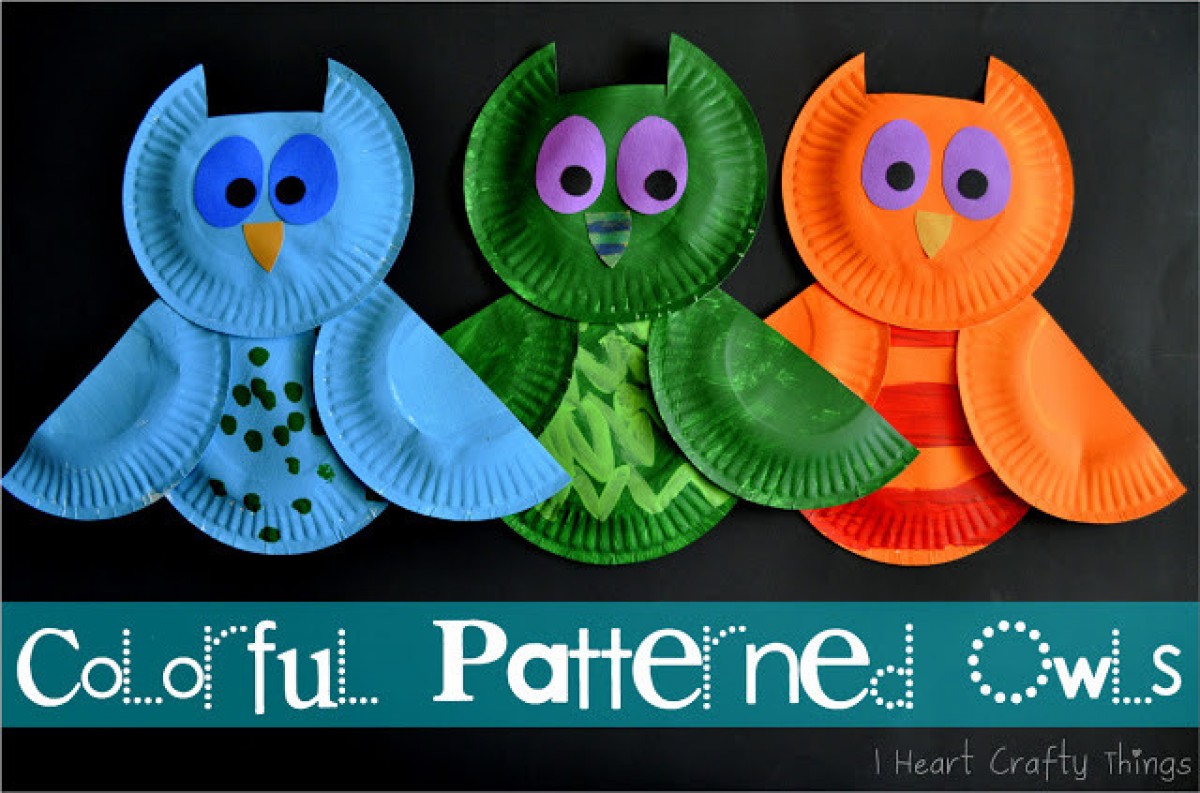 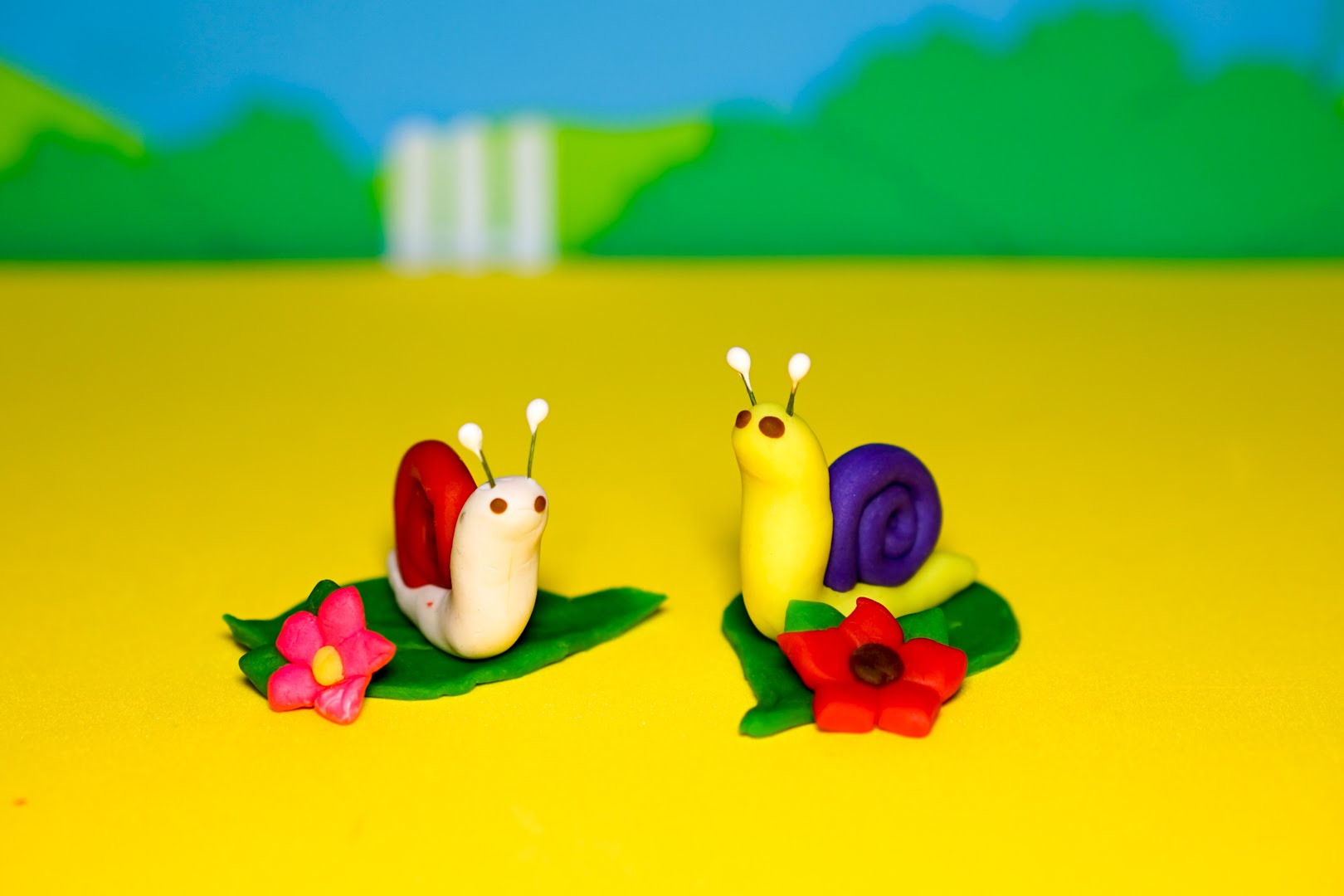 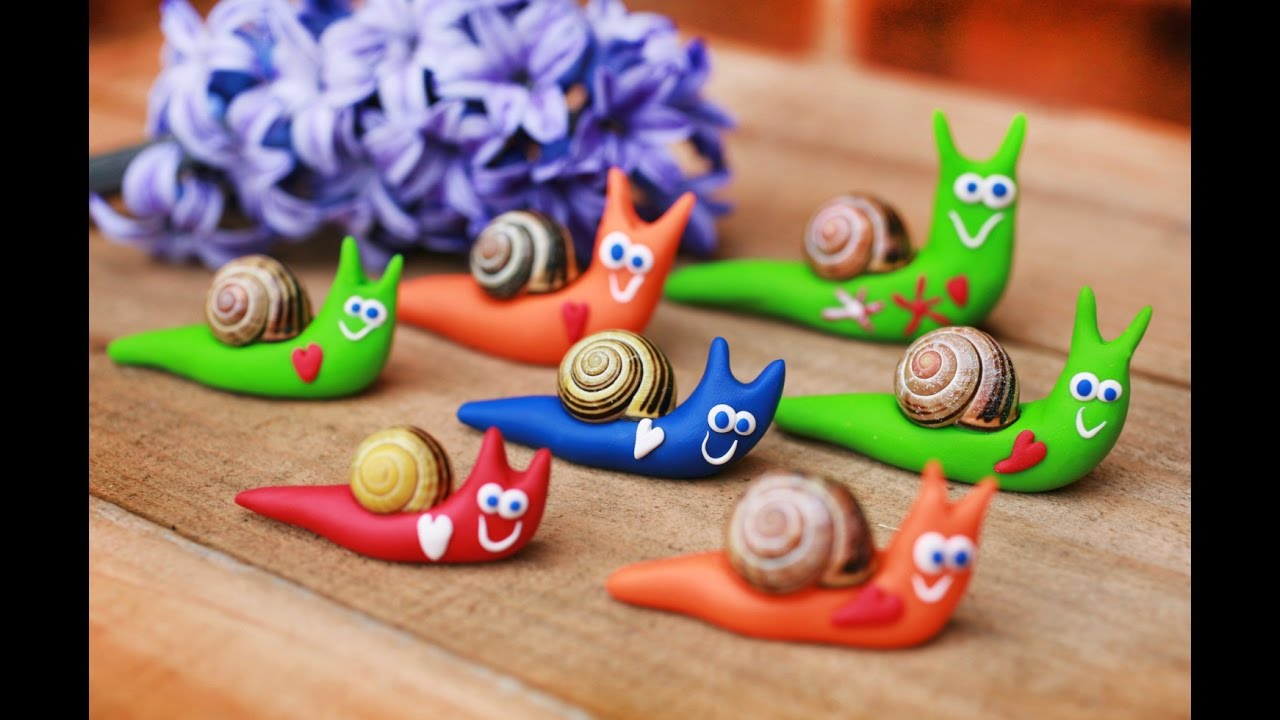 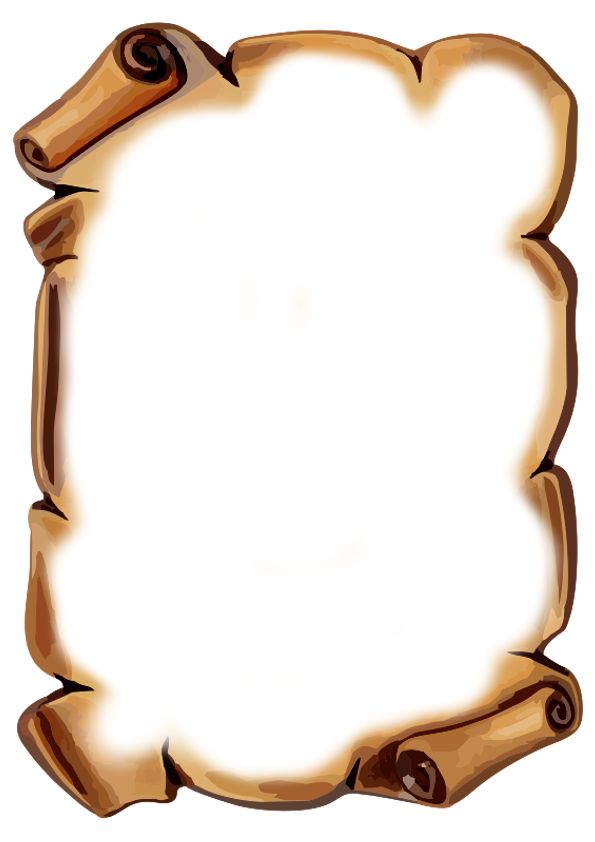 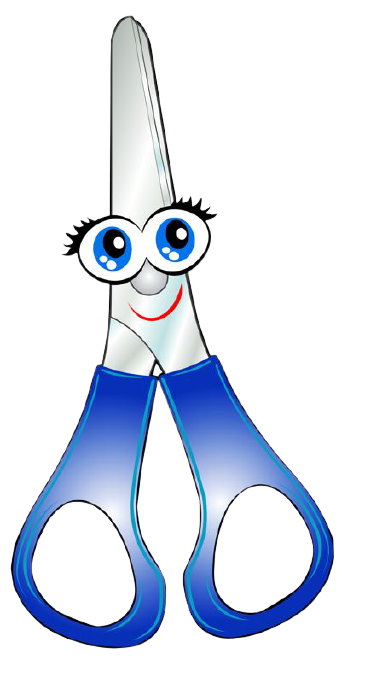 Em hãy tạo dáng con vật
 bằng vỏ hộp theo ý thích .
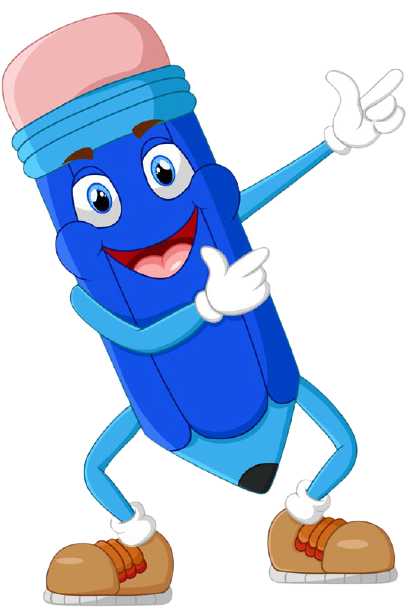 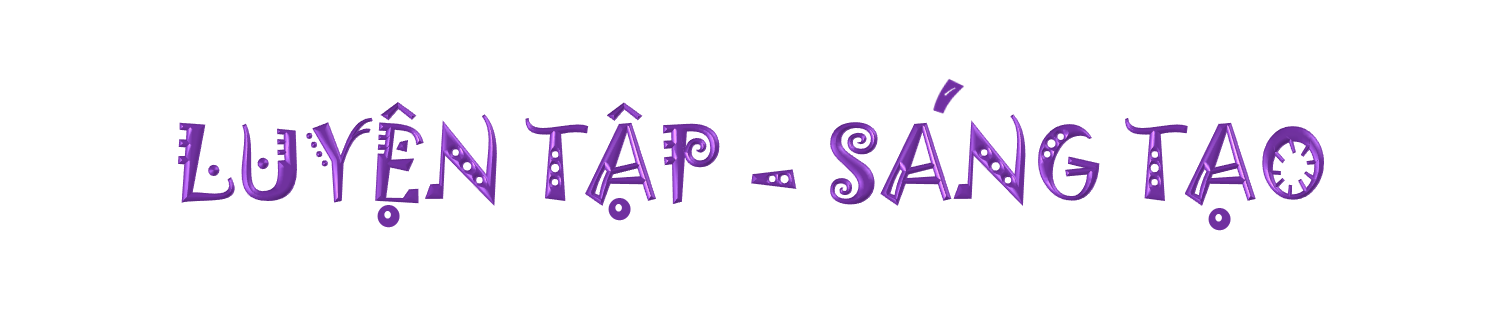 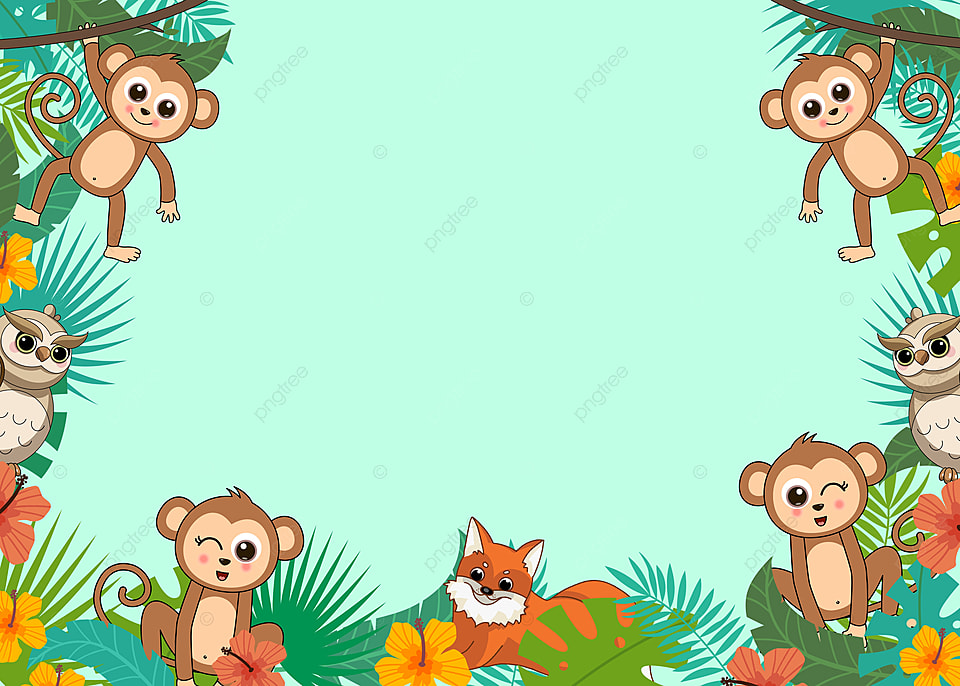 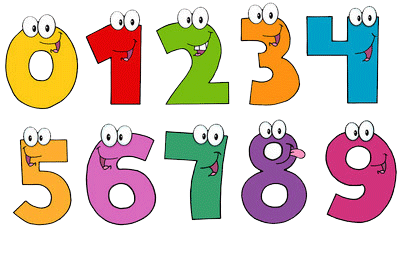 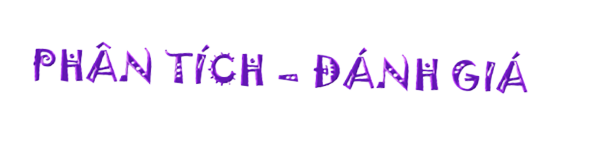 Hãy giới thiệu sản phẩm của mình 
cho người thân, bạn bè con nhé!
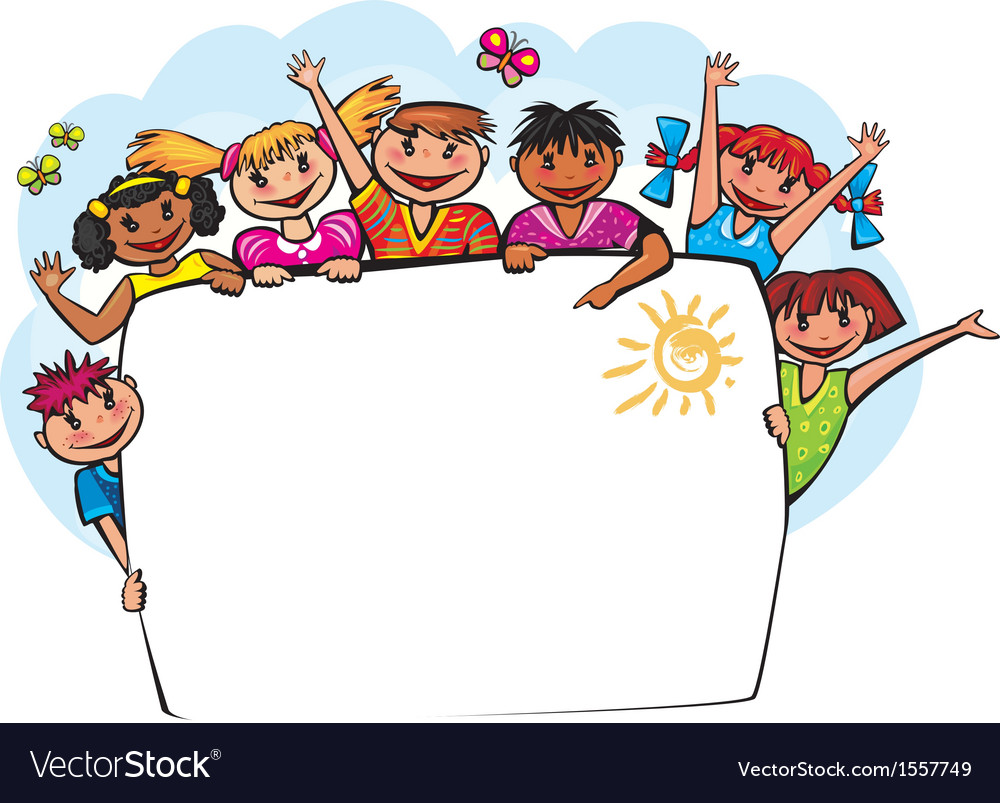 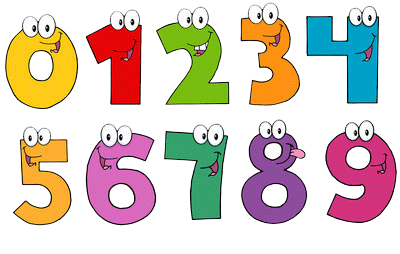 .  VẬN DỤNG, PHÁT TRIỂN
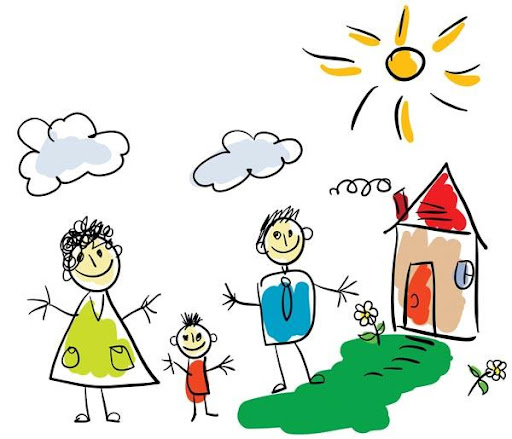 * Các con hãy vận dụng kiến thức, kĩ năng đã học được qua bài học này để tạo hình, sáng tạo một con vật yêu thích. Sau đó, các con trưng bày, chia sẻ với người thân và bạn bè.
Tạo môi trường sống cho các con vật, trưng bày góc học tập
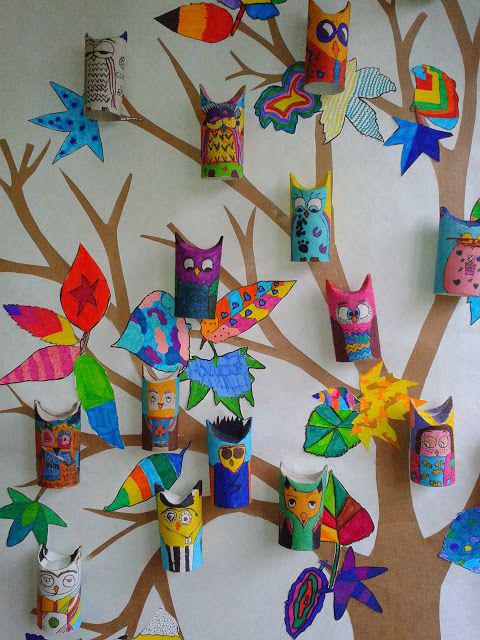 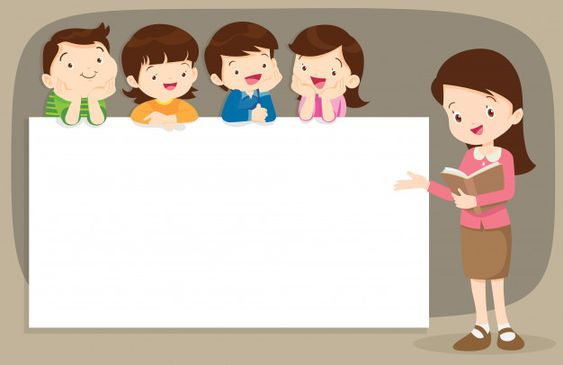 DẶN DÒ
Chuẩn bị cho tiết học sau
Các em nhớ lưu giữ lại sản phẩm của mình.
Chúc các em làm bài thật tốt và nhớ nhờ bố mẹ chụp lại sản phẩm và  gửi cho thầy, cô giáo nhé !
XIN CHÀO VÀ HẸN GẶP LẠI CÁC CON!